The different developments and uses of
NEMO surface restoring (sbcssr.F90) at BSC
Yohan Ruprich-Robert
Valentina Sicardi, Xavier Levine, Thomas Arsouze, Roberto Bilbao, Mario Acosta, Miguel Castrillo
Nemo meeting, October 11th 2018
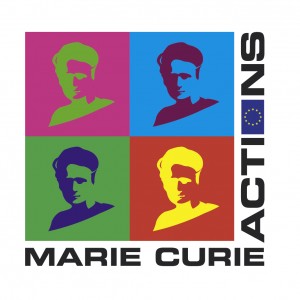 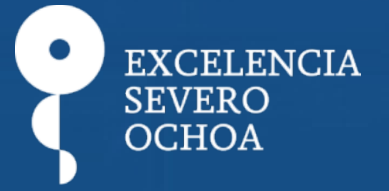 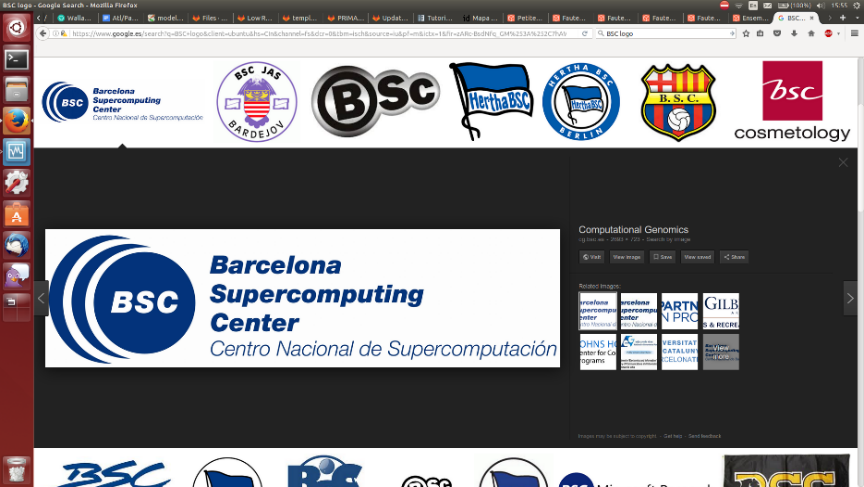 INADEC
Decadal Climate Prediction Panel of CMIP6
DCPP Component C: Predictability, mechanisms and case studies (Boer et al. 2016)

Experiments to understand coupled climate model decadal variability

Attribution of observed decadal climate variability to Atlantic / Pacific SST variations
In particular: Idealized Atlantic Multidecadal Variability (AMV) experiments
AMV pattern
North Atlantic SST time series (Ting et al. 2009)
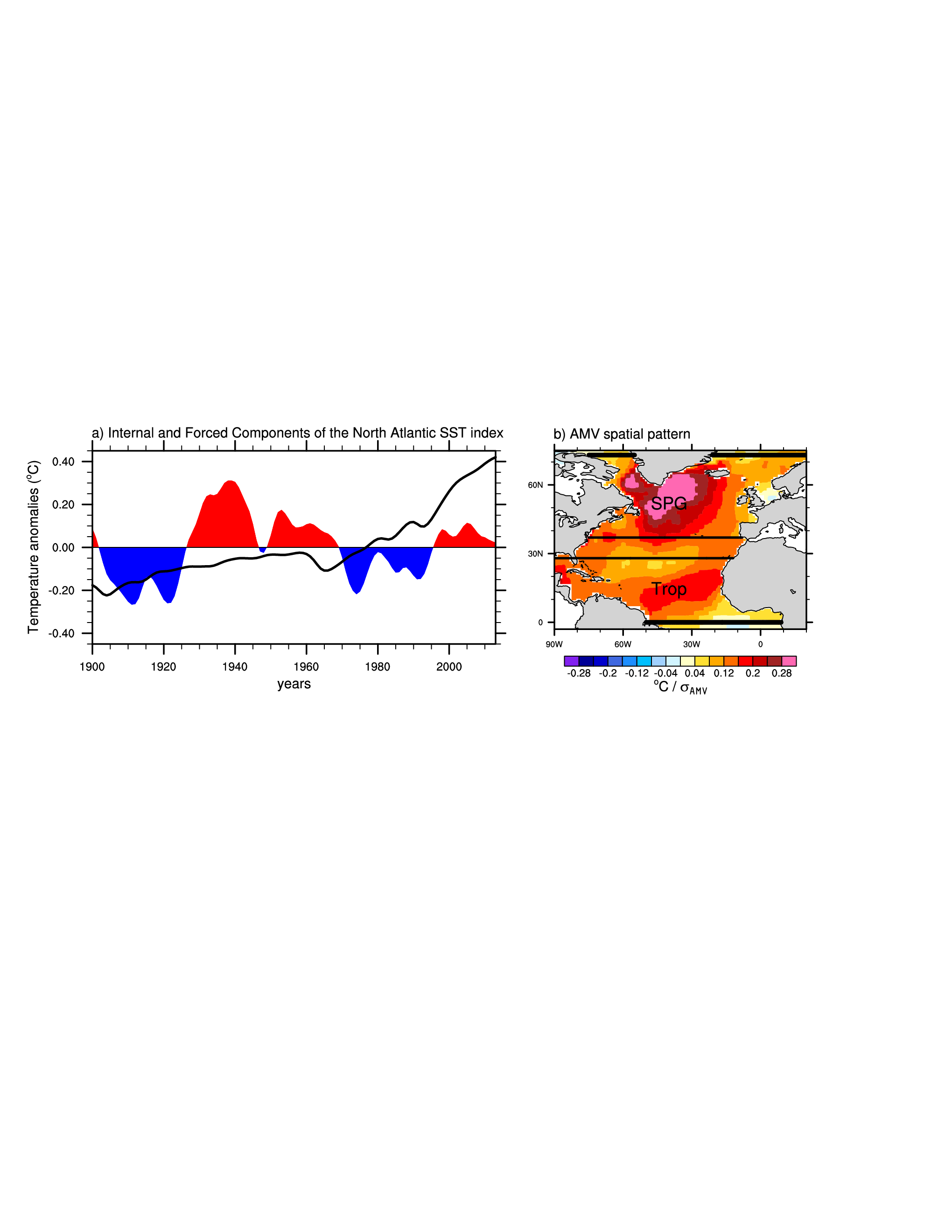 Externally forced variability
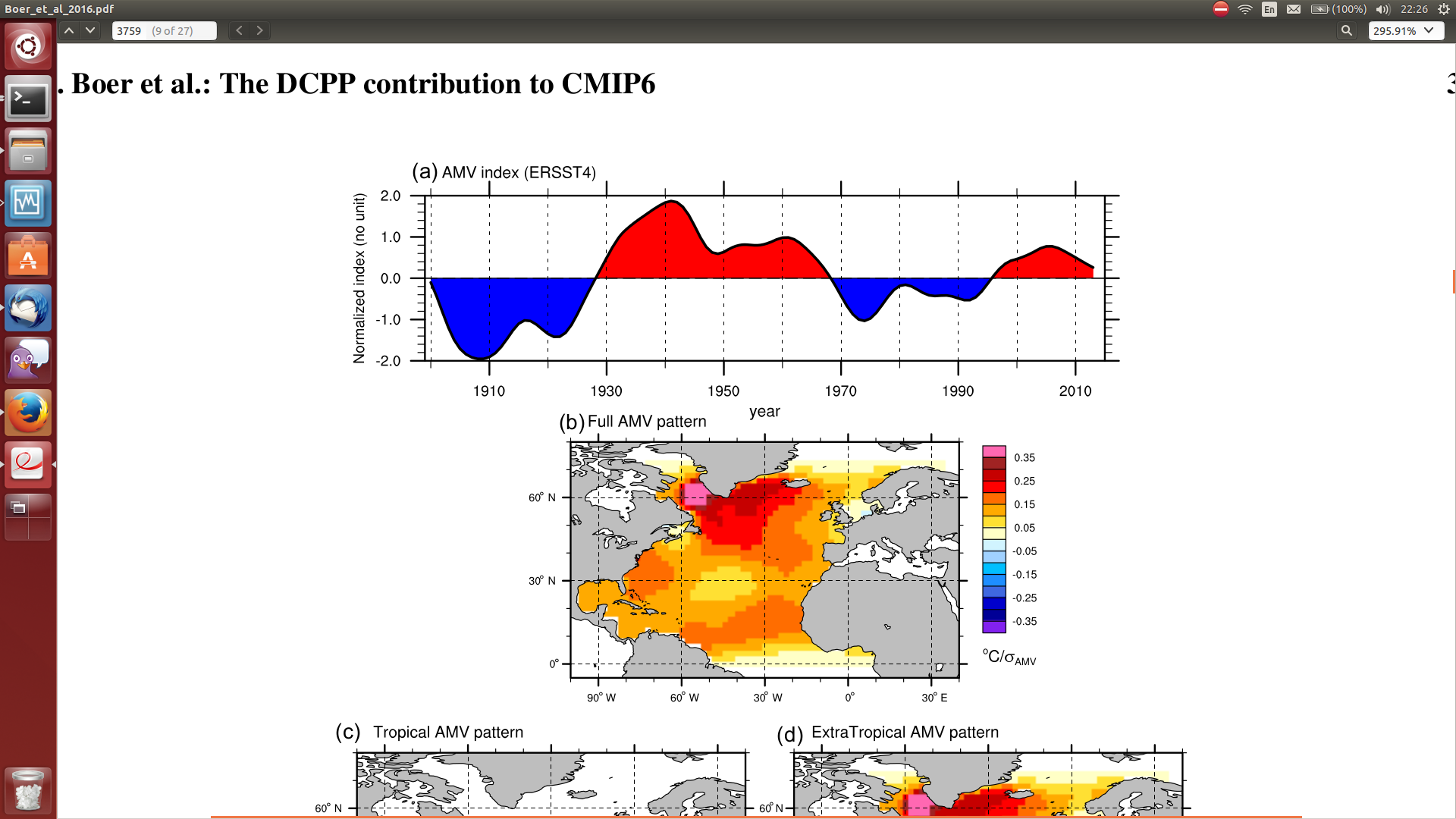 AMV
(dataset: Ersst_v4)
1
1
Decadal Climate Prediction Panel of CMIP6
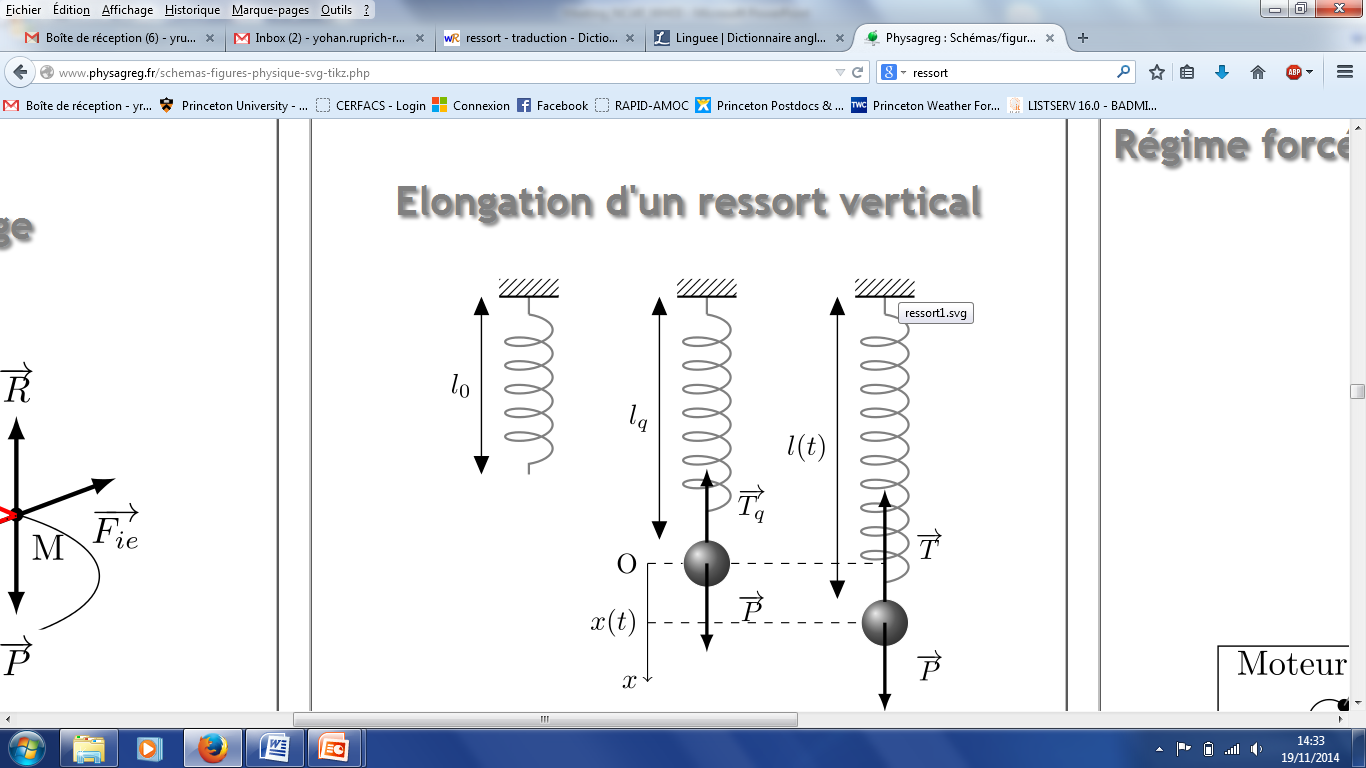 Coupled model daily North Atlantic SST                                 Climatology +/- AMV pattern
Restoring of SST through non-solar surface surface fluxes (cf. sbcssr.F90):
Restoring coefficient of ɣ = -40W/m2/K over North Atlantic (Eq-70oN)

Free ocean-ice-land-atmosphere interactions outside of North Atlantic
AMV pattern
North Atlantic SST time series (Ting et al. 2009)
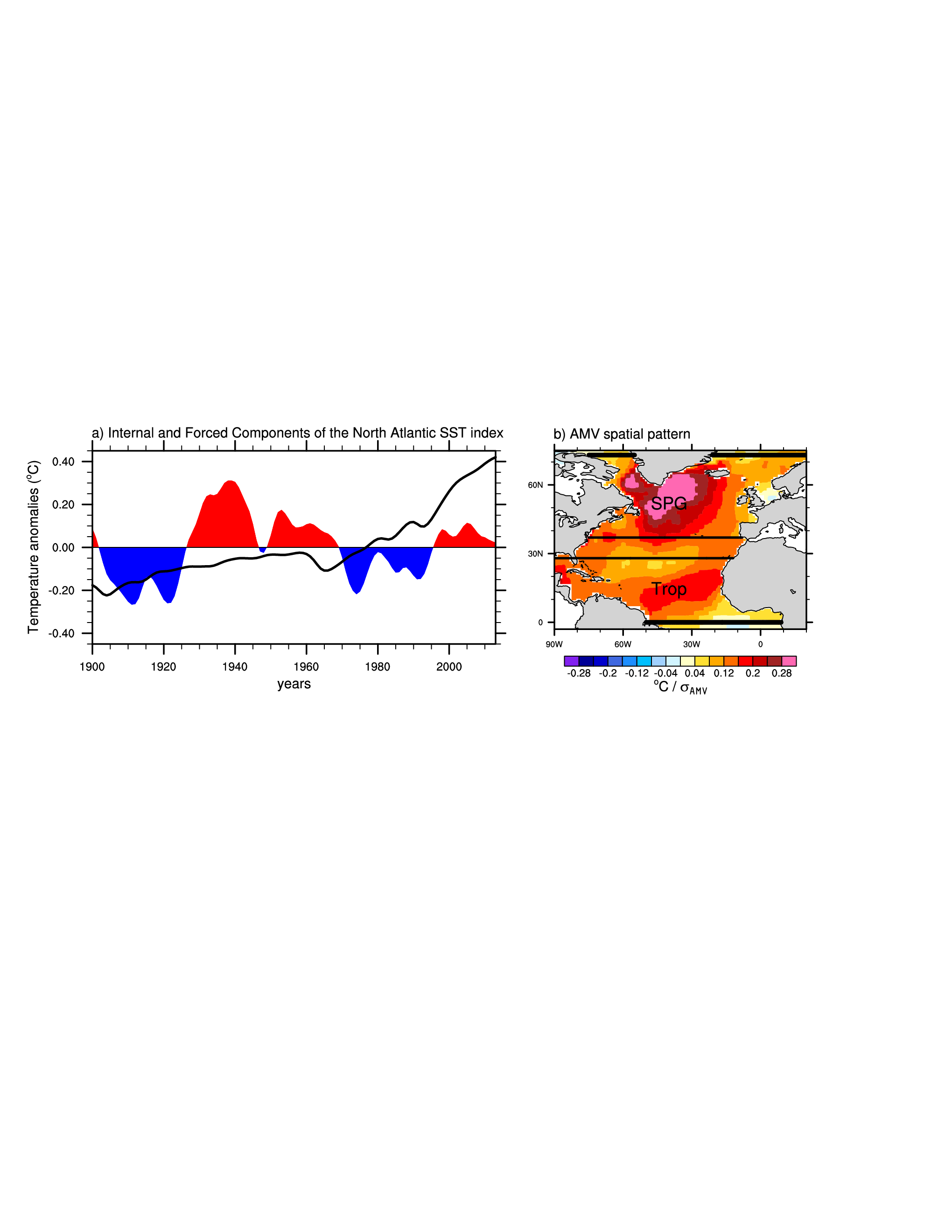 Externally forced variability
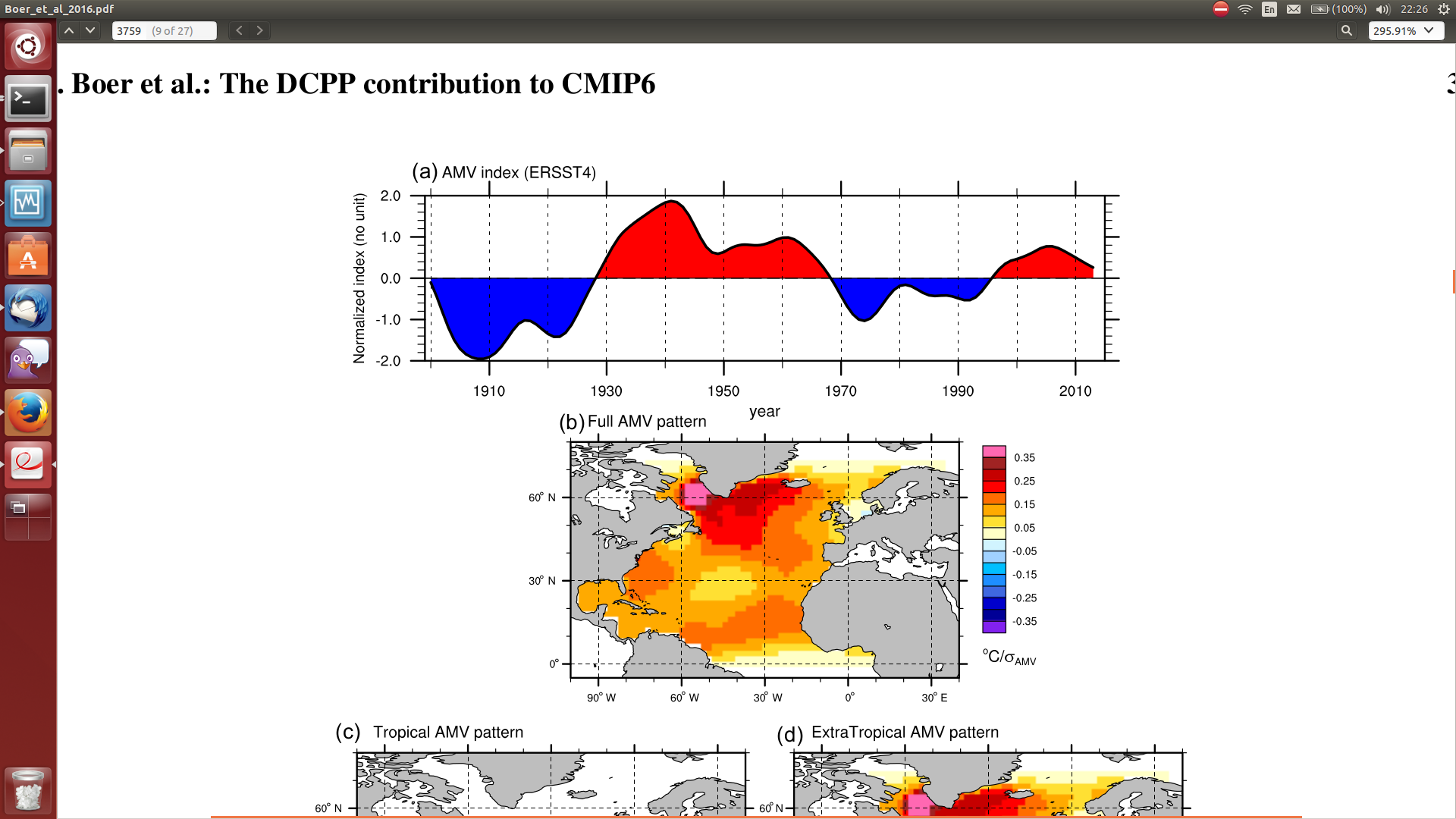 AMV
(dataset: Ersst_v4)
1
Sbcssr.F90 namelist
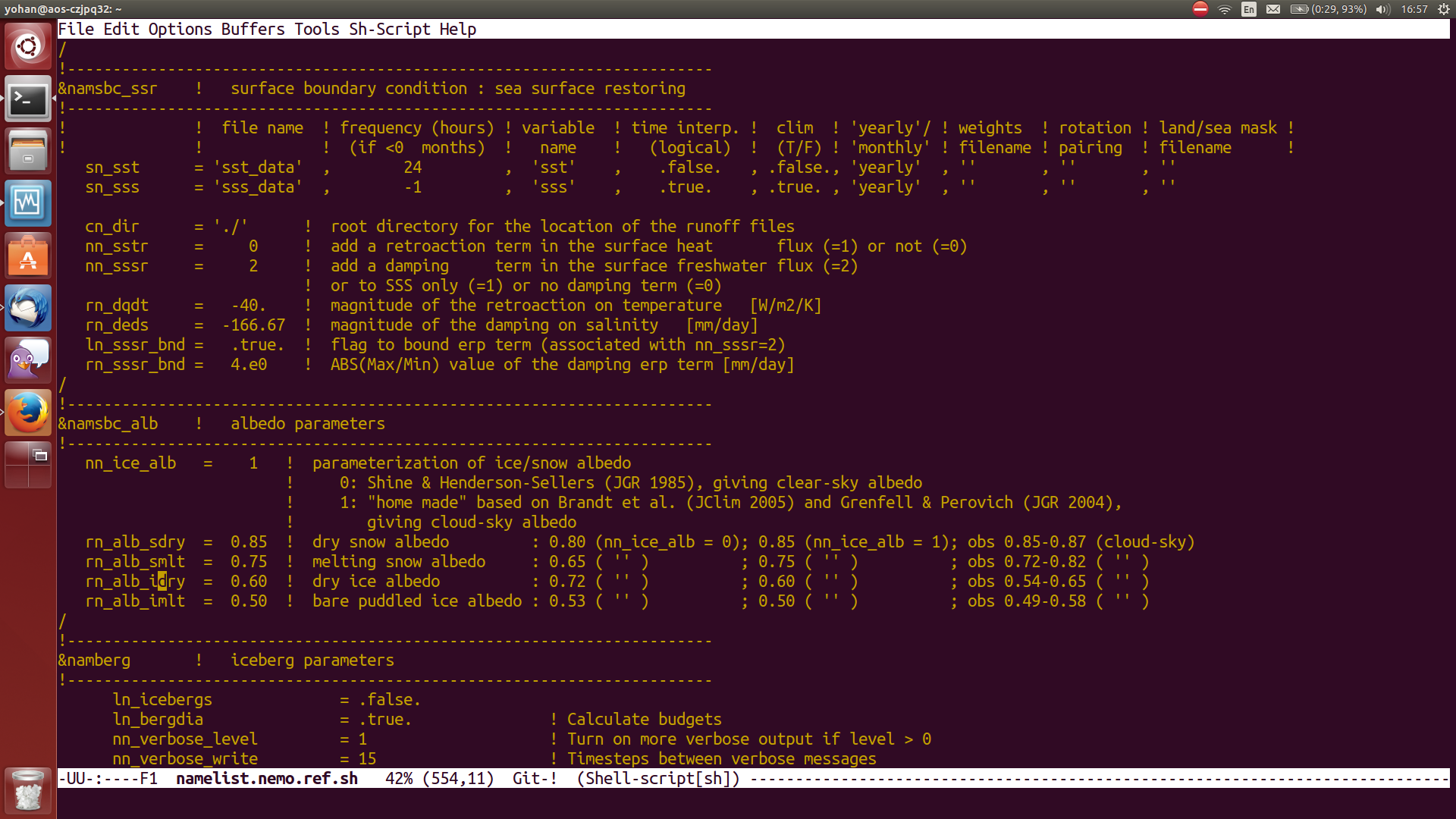 sn_sst / sn_sss: information on sst/sss restoring files to use
nn_sstr / nn_sssr: activation keys for sst/sss restoring
rn_dqdt / rn_deds: strenght of the restoring coefficent
rn_dqdt = ɣ = -40W/m2/K
2
Decadal Climate Prediction Panel of CMIP6
Question 1: what to do over region where model simulates too much sea-ice?
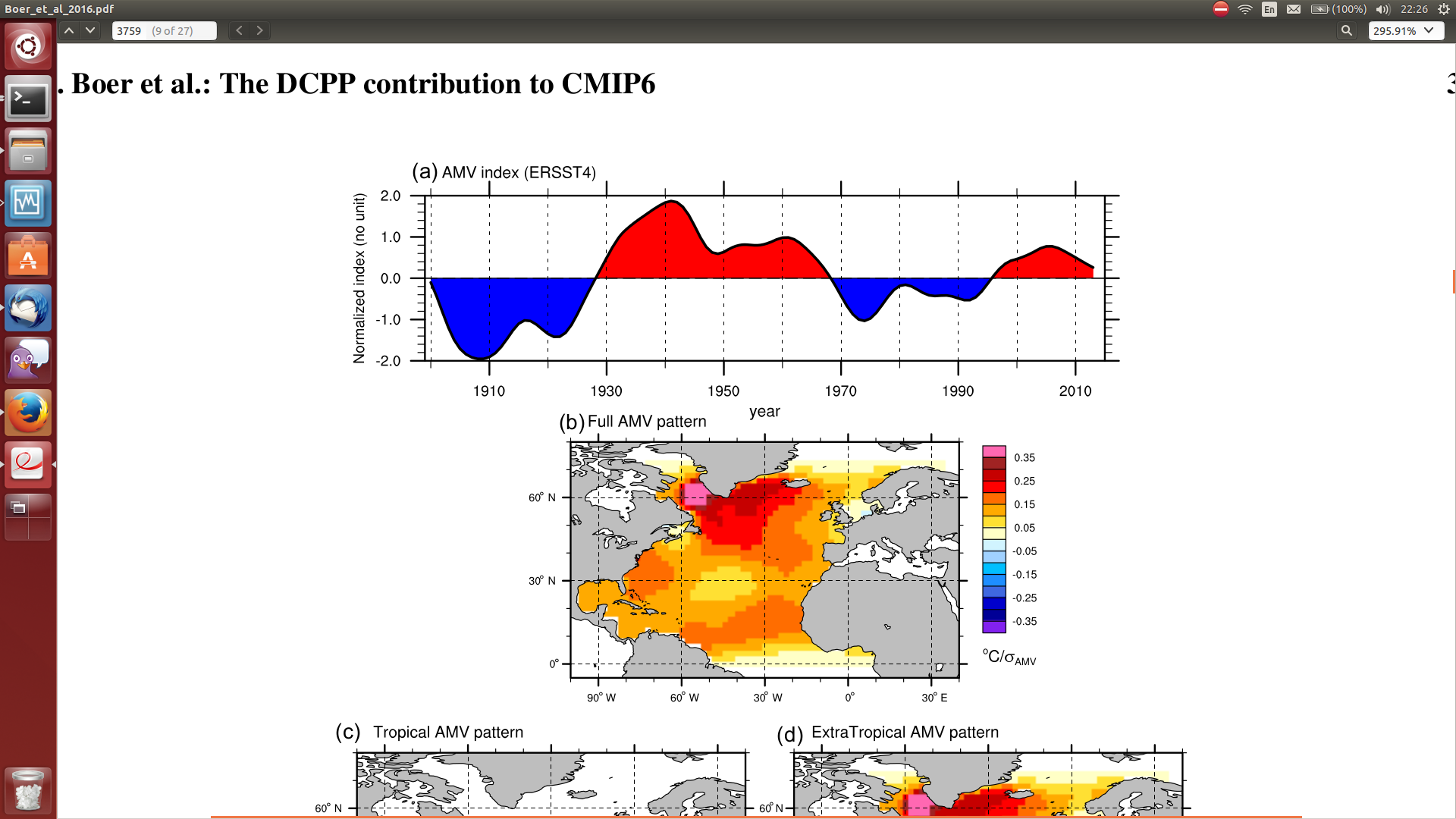 3
Decadal Climate Prediction Panel of CMIP6
Question 1: what to do over region where model simulates too much sea-ice?
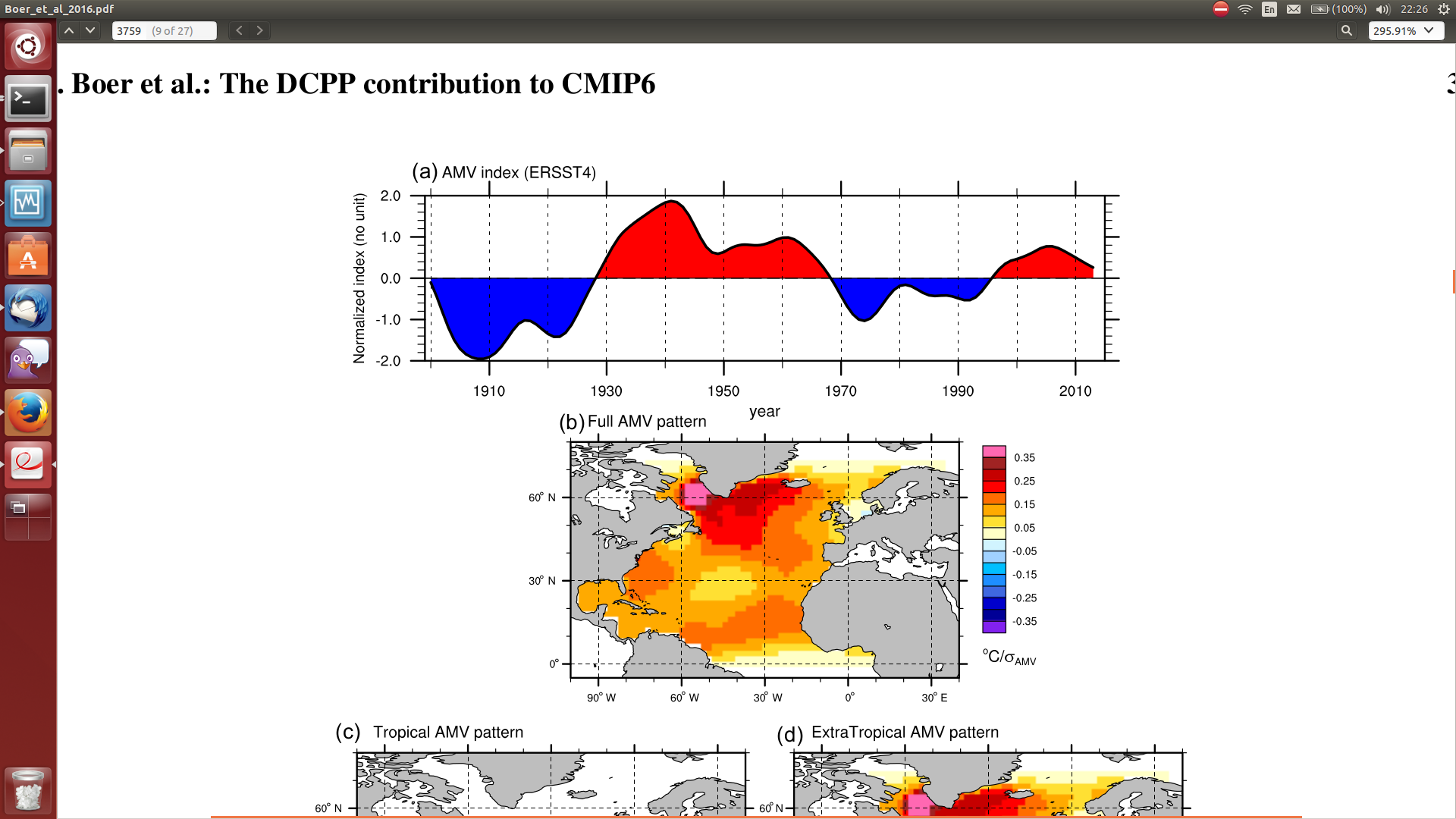 Model sea-ice border
3
Decadal Climate Prediction Panel of CMIP6
Question 1: what to do over region where model simulates too much sea-ice?
Clim:
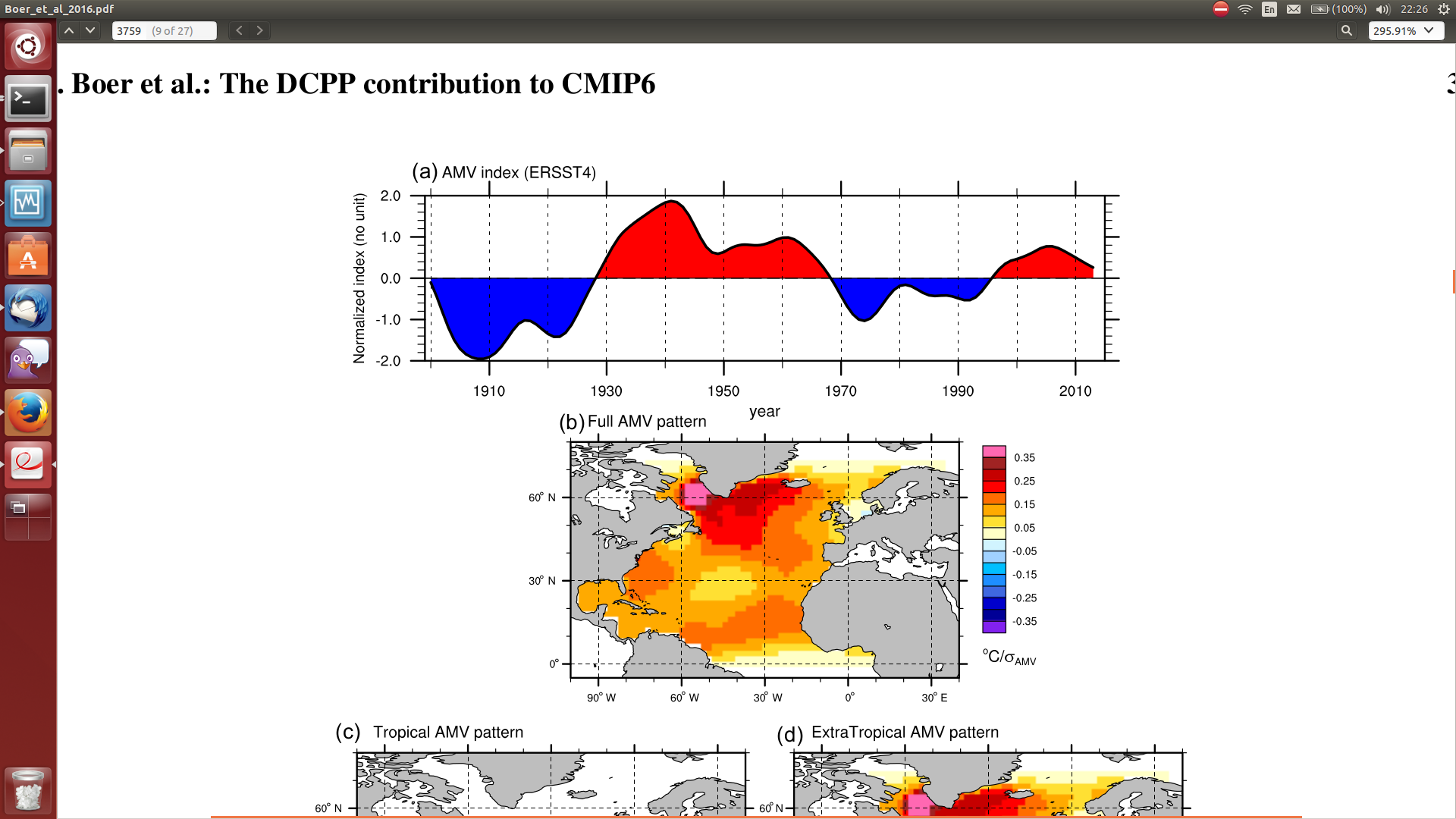 TS = -15oC
TS = -1.7oC
Sea ice
SST = -1.8oC
SST = -1.7oC
AMV+:
TS = SST
Sea ice
Model sea-ice border
AMV-:
Sea ice
Conclusion: No restoring over sea-iced regions
 Introduction of a key in the namelist: nn_icedmp
ΔTS = 15oC 
introduction of spurious anomalies!!
3
Sbcssr.F90 namelist
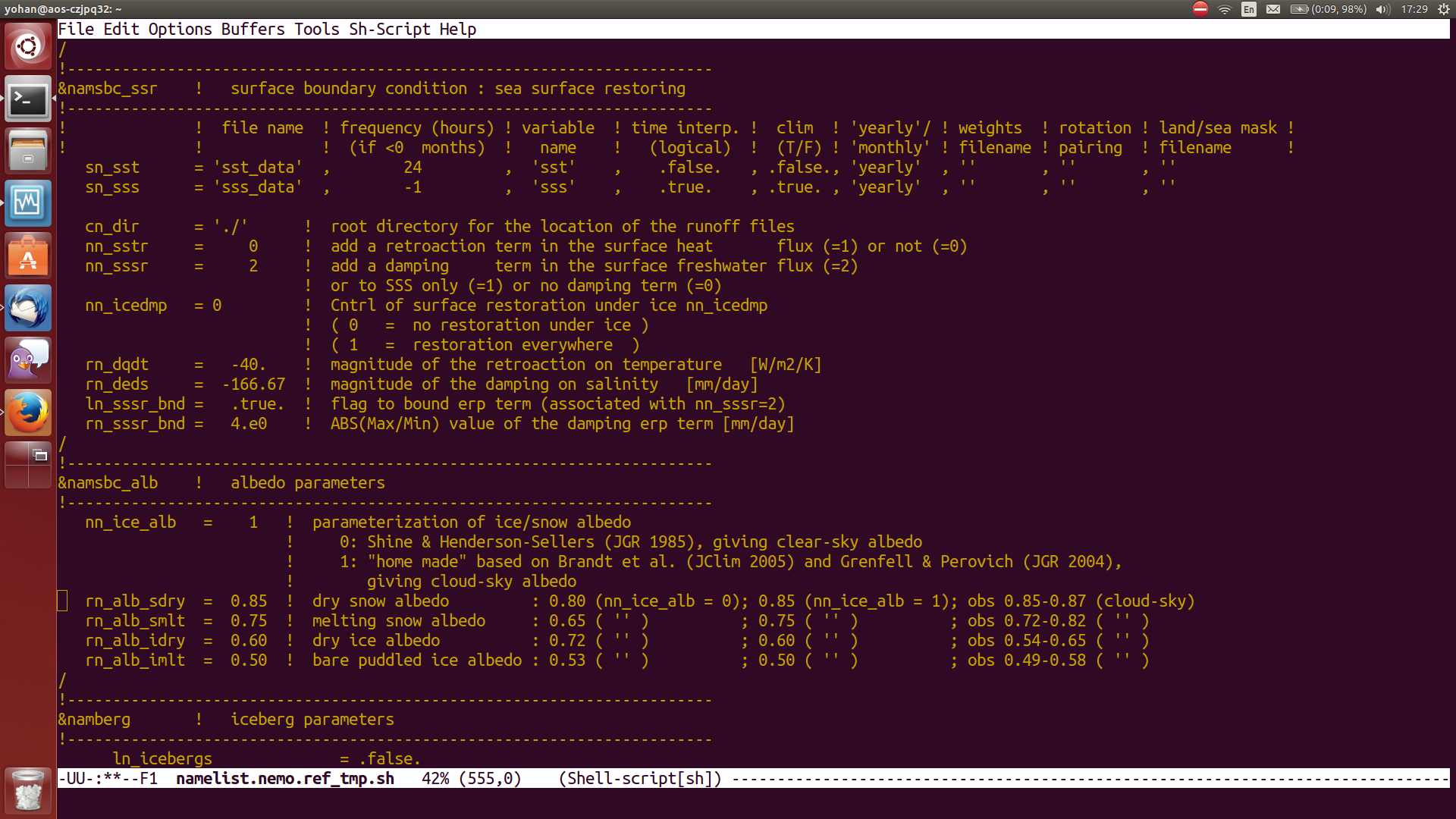 sn_sst / sn_sss: information on sst/sss restoring files to use
nn_sstr / nn_sssr: activation keys for sst/sss restoring
rn_dqdt / rn_deds: strenght of the restoring coefficent
nn_icedmp: activation key for surface restoring under ice
3
Decadal Climate Prediction Panel of CMIP6
Question 2: Do I need to change the restoring files to change the region of restoring?
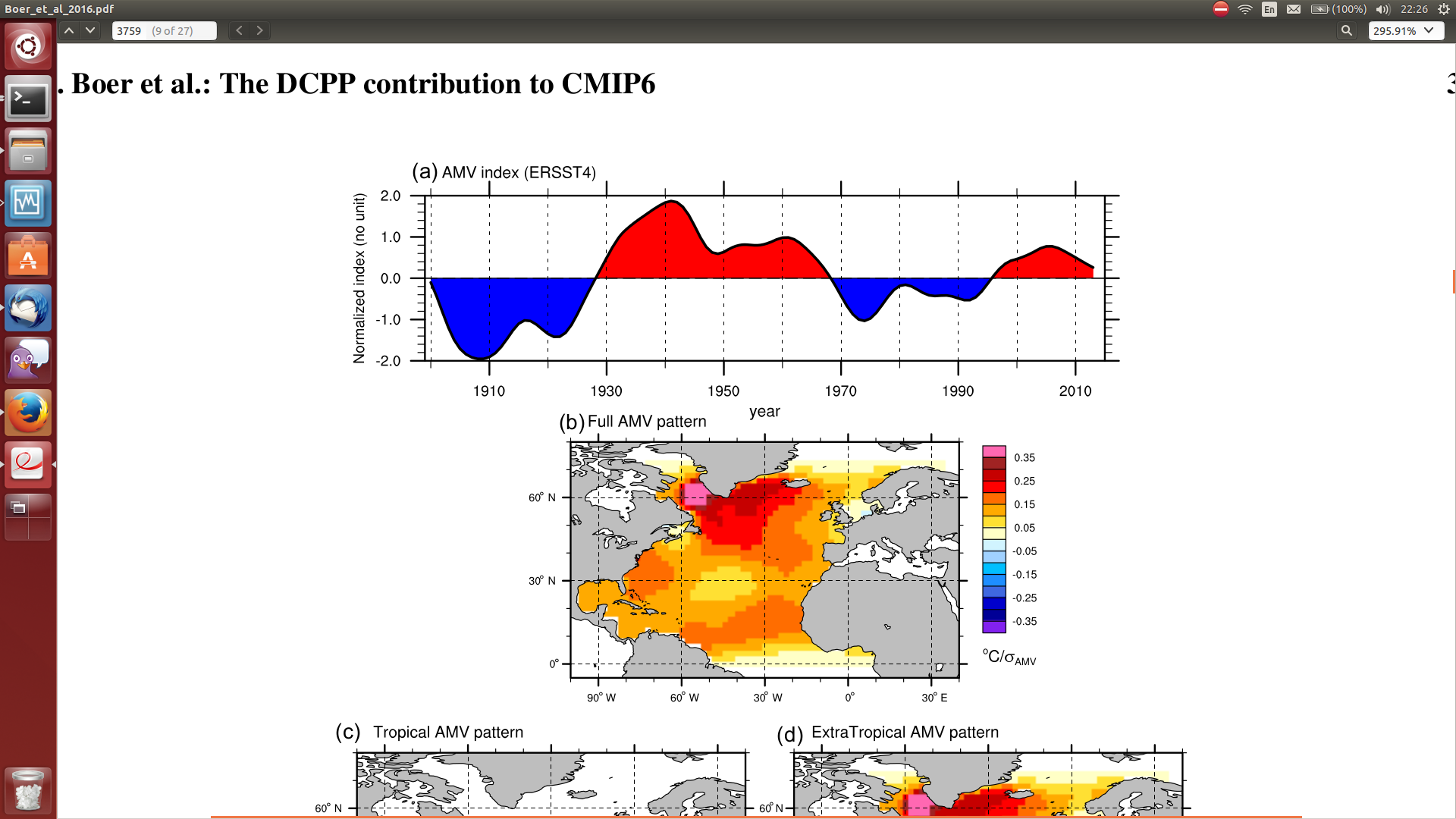 Masking the data will do the trick 
Introduction of a mask file:
sn_msk
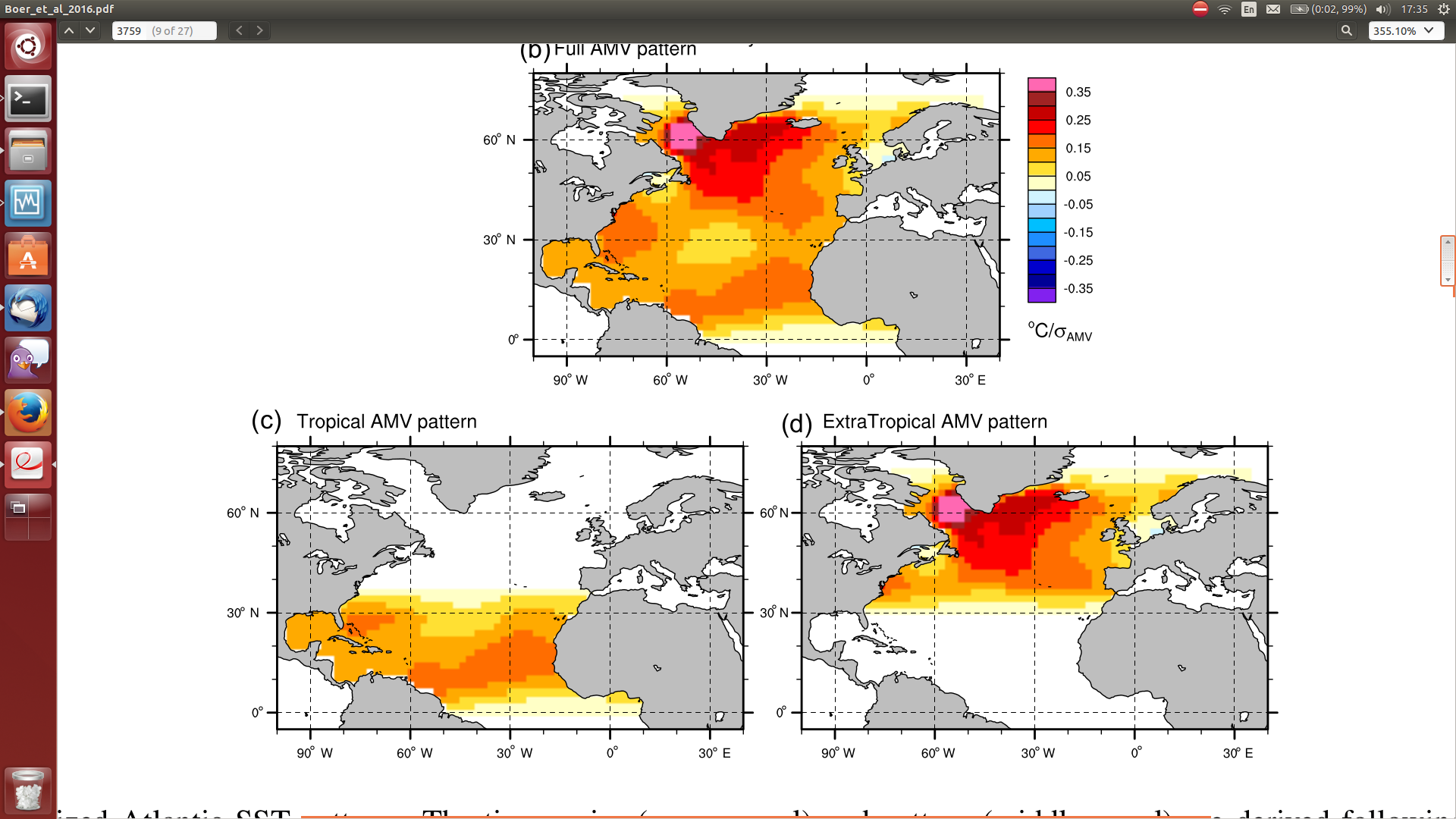 4
Sbcssr.F90 namelist
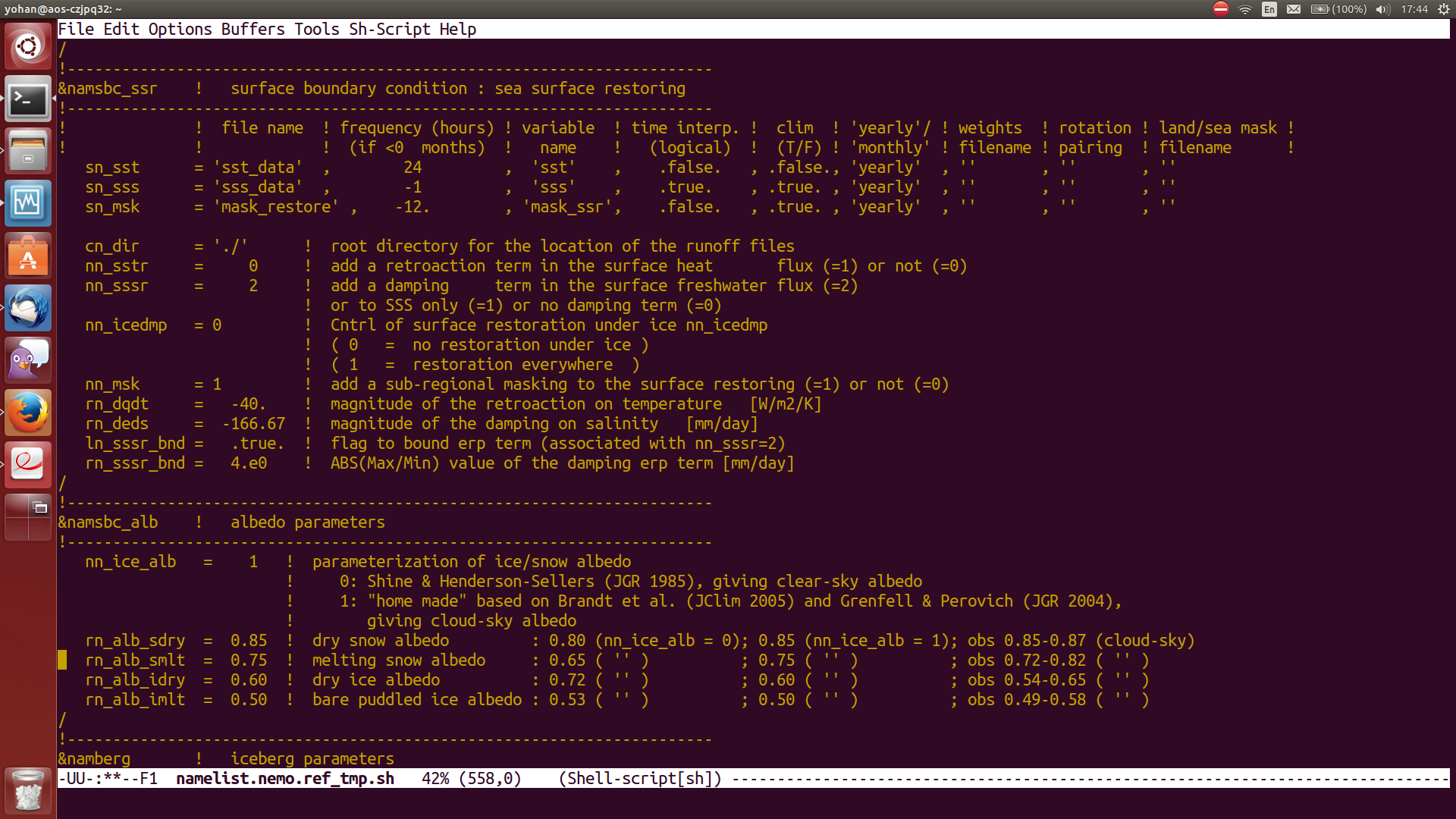 sn_sst / sn_sss: information on sst/sss restoring files to use
nn_sstr / nn_sssr: activation keys for sst/sss restoring
rn_dqdt / rn_deds: strenght of the restoring coefficent
nn_icedmp: activation key for surface restoring under ice
nn_msk/sn_msk: activation key for and information on restoring mask
4
Decadal Climate Prediction Panel of CMIP6
Question 3: SST not constrained the same way over all grid points, what can we do about it?
JJAS
DJFM
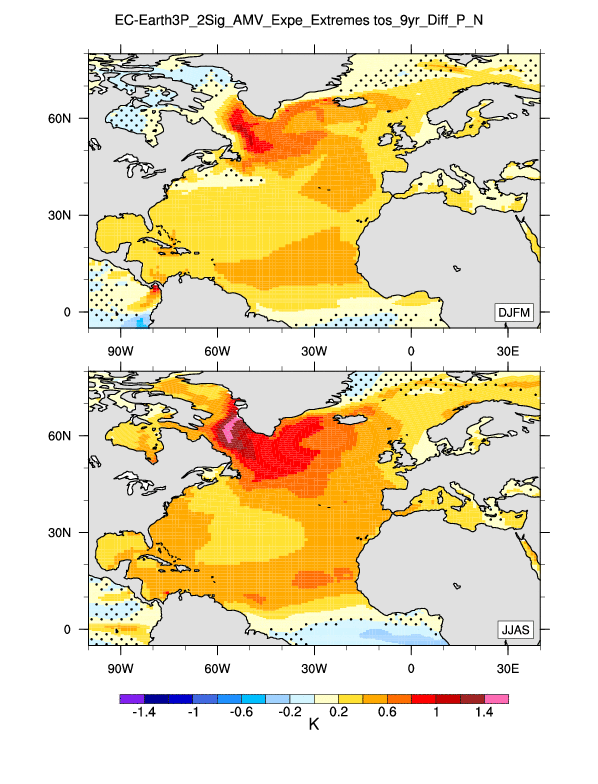 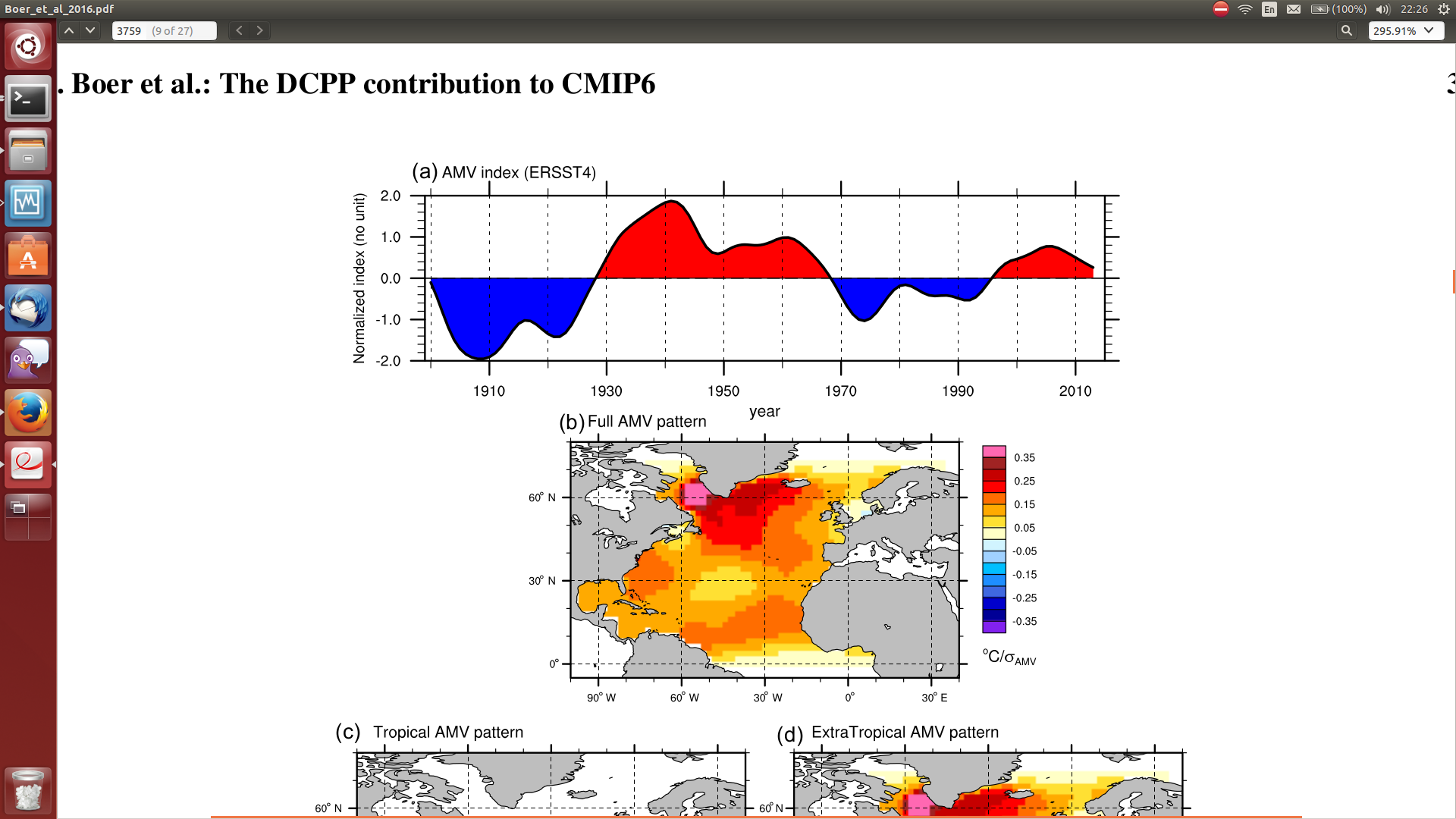 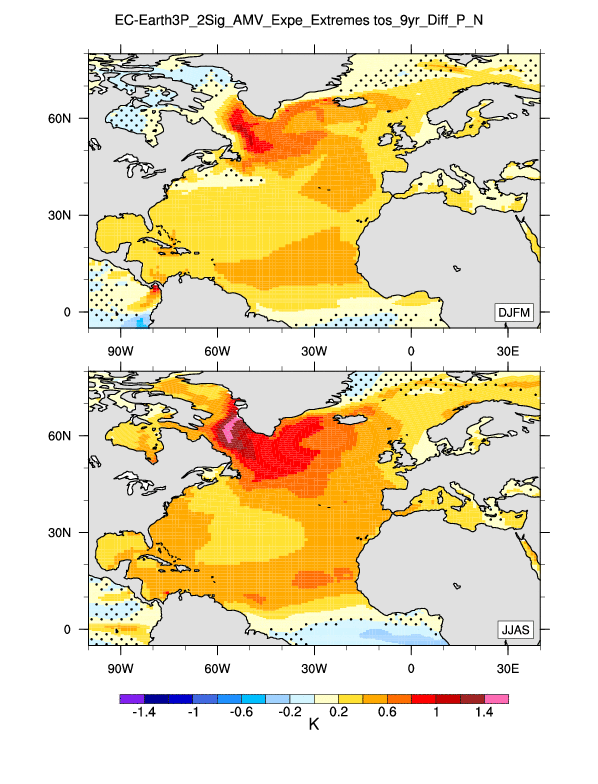 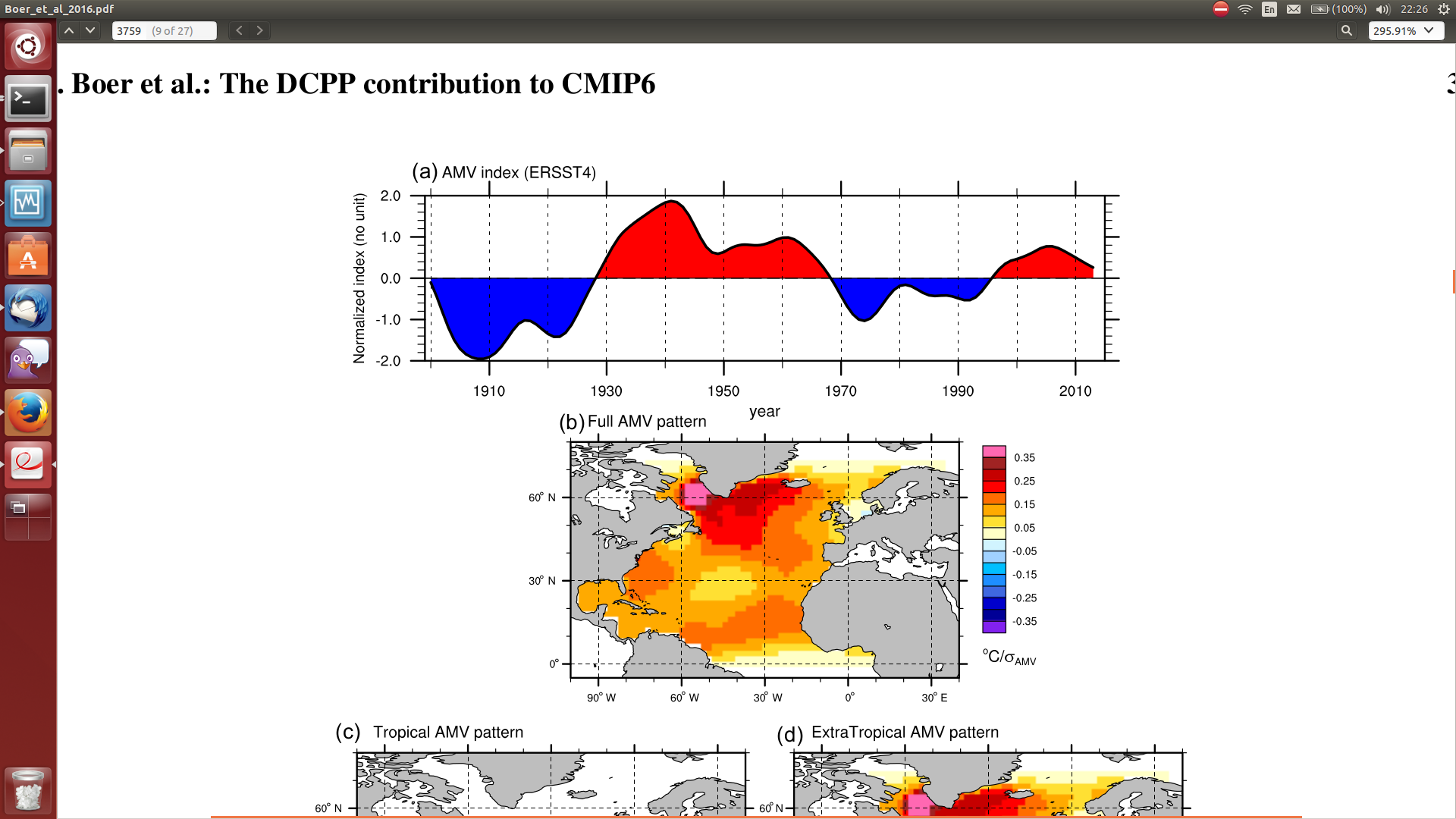 DJFM - mld
JJAS:
shallow mixed layer
DJFM:
deep mixed layer
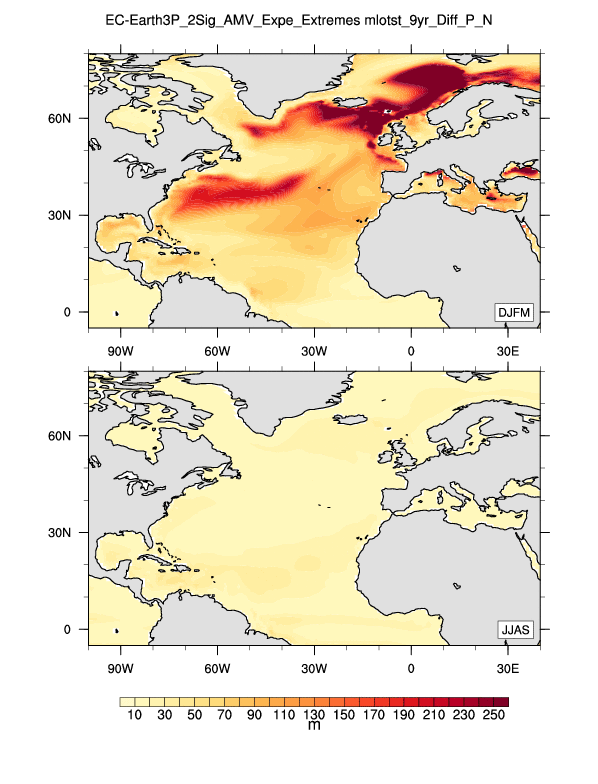 T
T
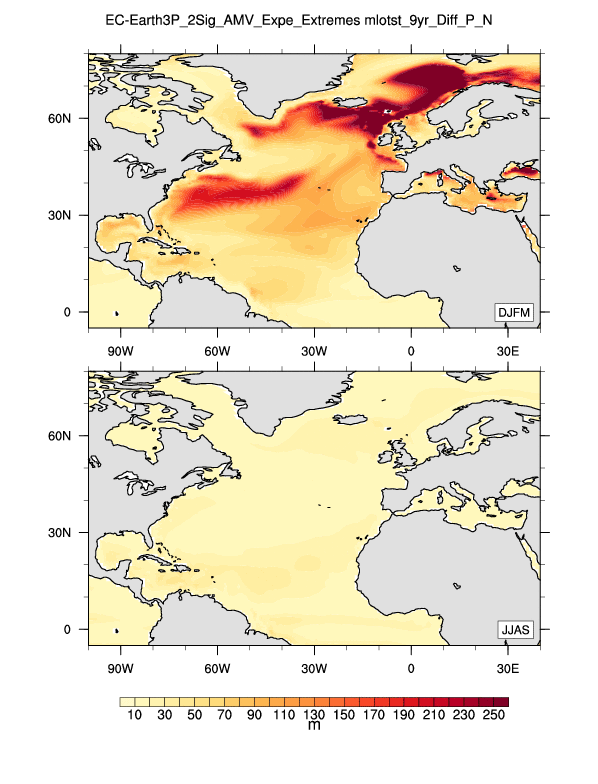 z
z
5
Decadal Climate Prediction Panel of CMIP6
Question 3: SST not constrained the same way over all grid points, what can we do about it?
JJAS
DJFM
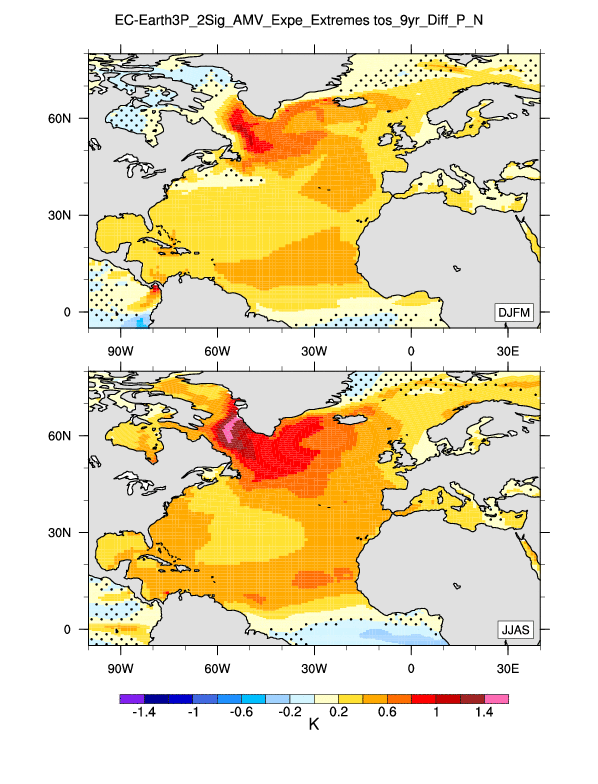 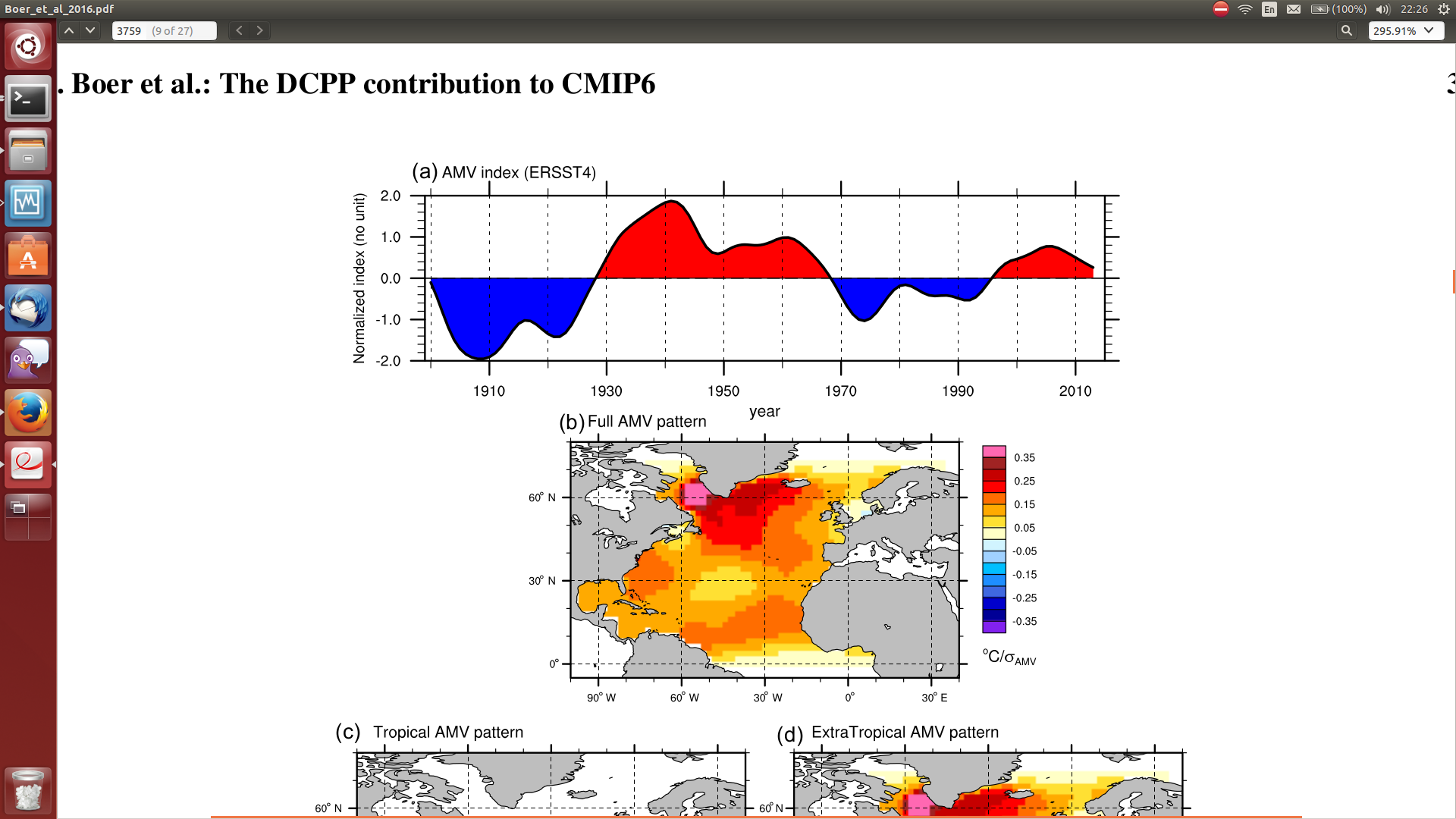 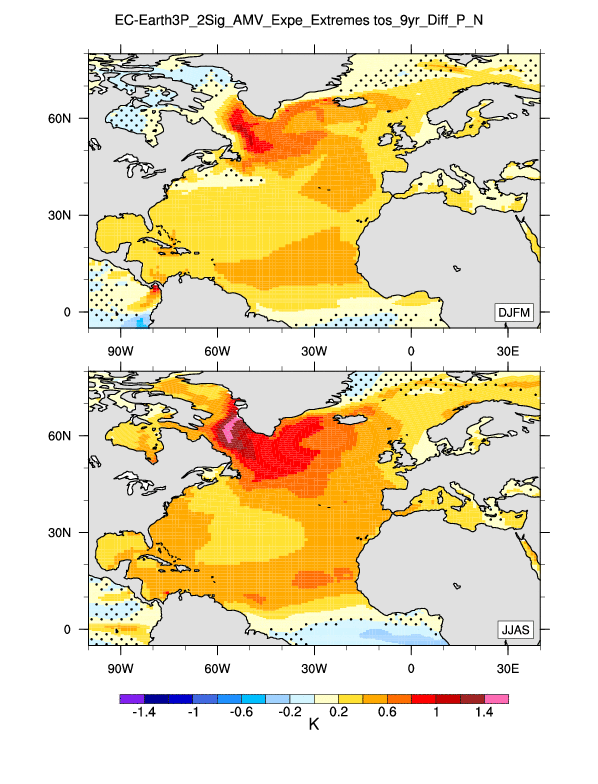 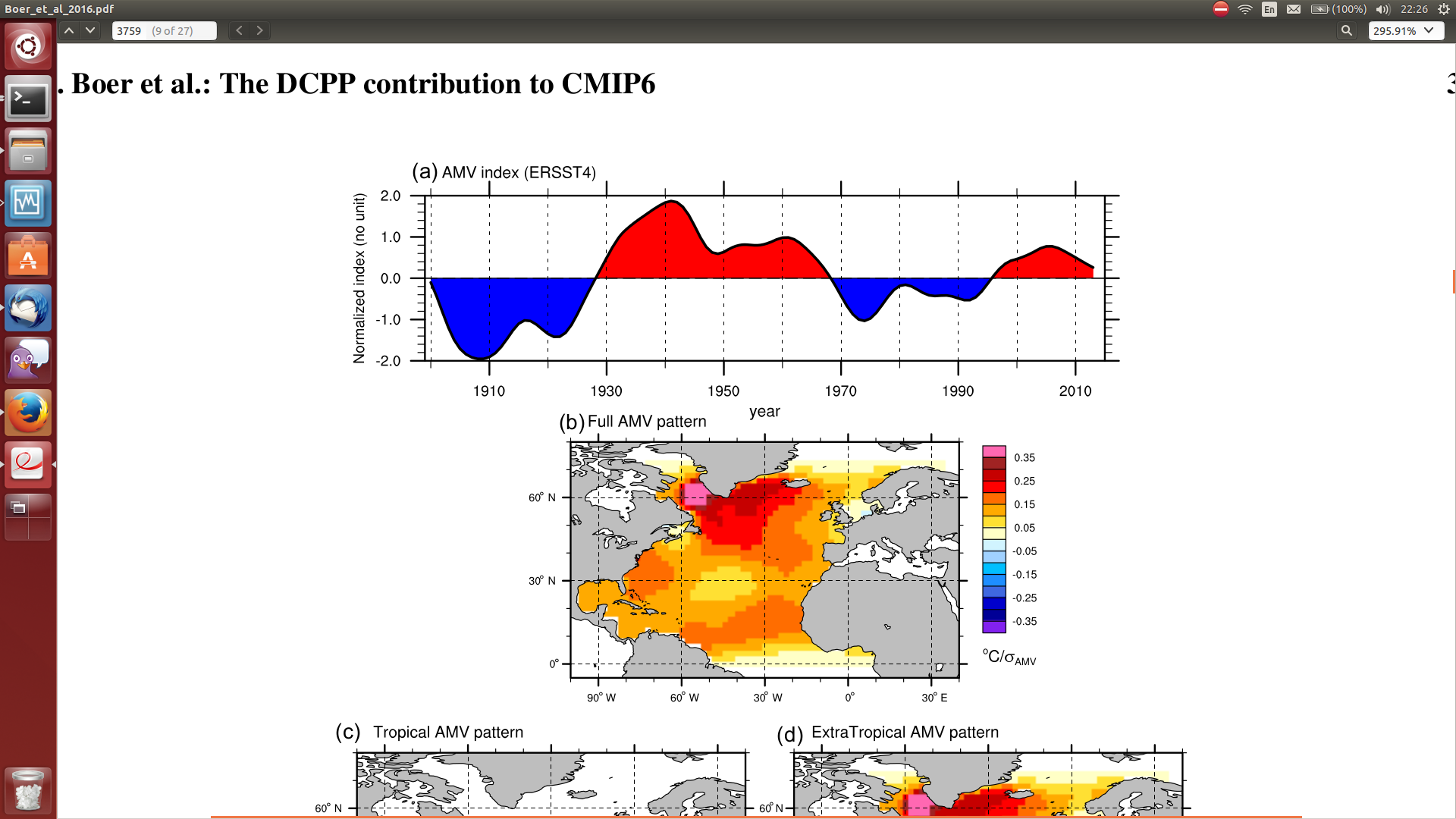 DJFM - mld
JJAS:
shallow mixed layer
DJFM:
deep mixed layer
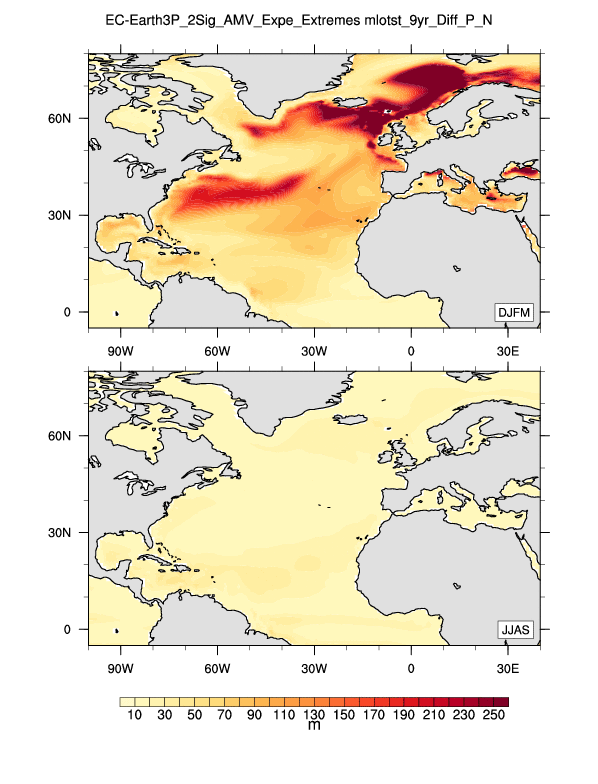 T
T
Same amount of heat
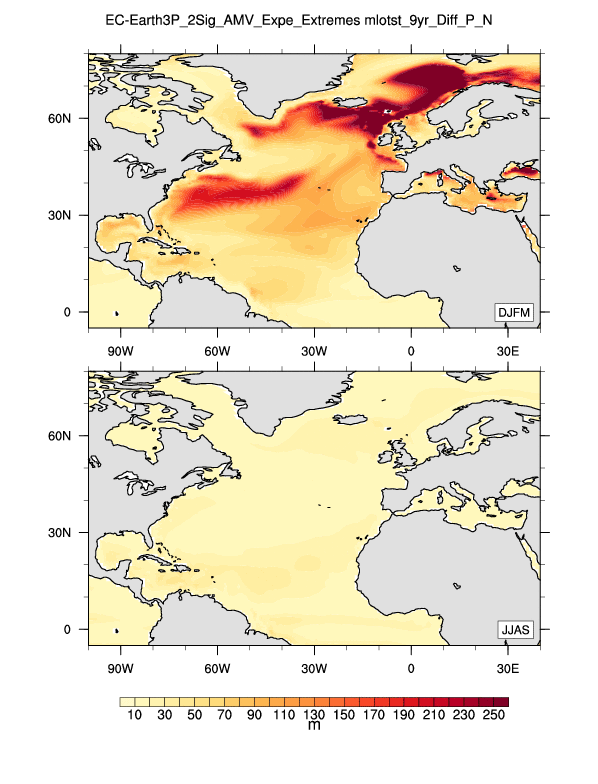 z
z
5
Decadal Climate Prediction Panel of CMIP6
Question 3: SST not constrained the same way over all grid points, what can we do about it?
JJAS
DJFM
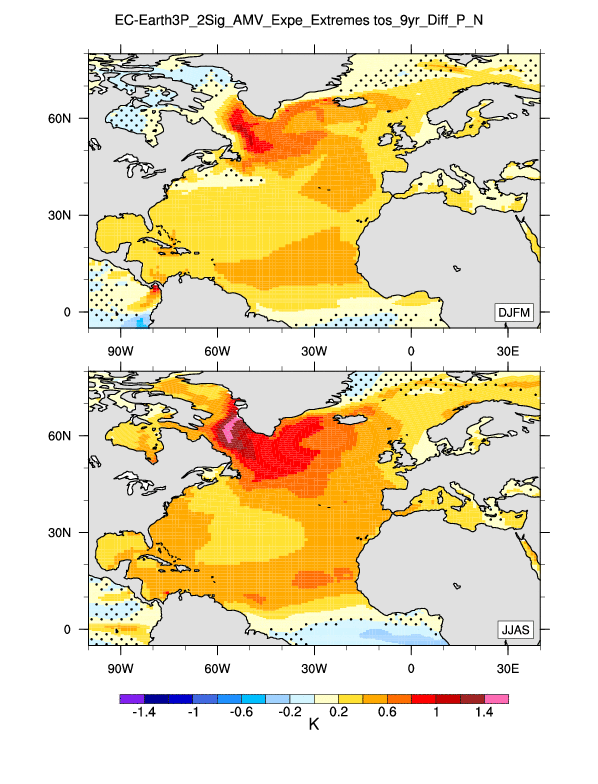 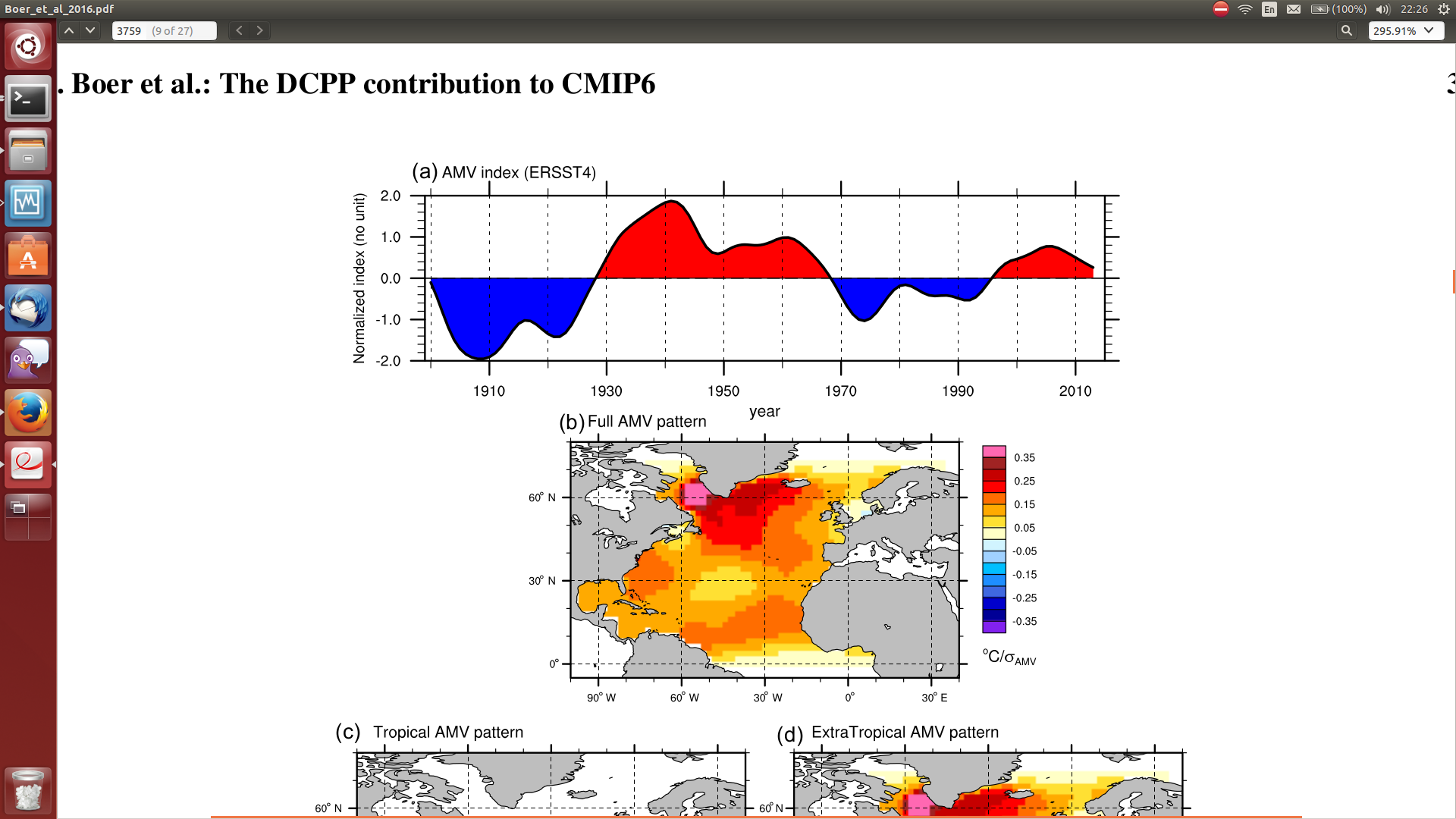 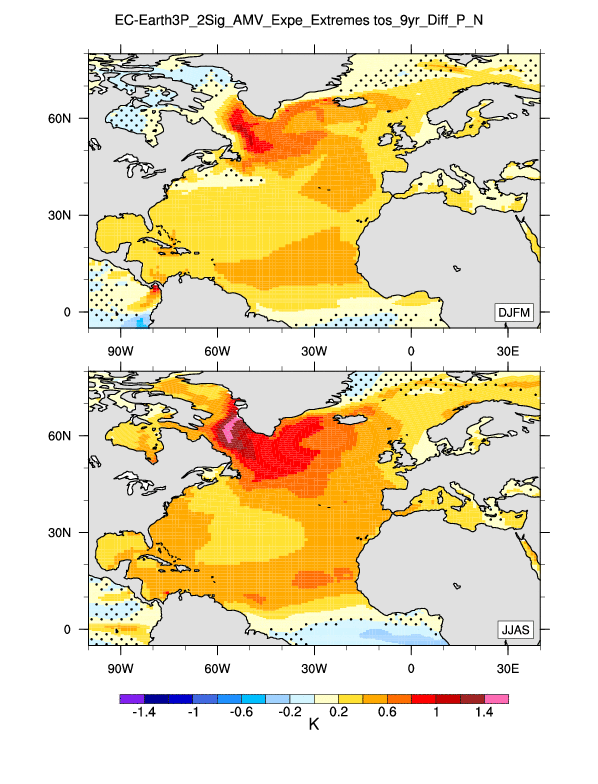 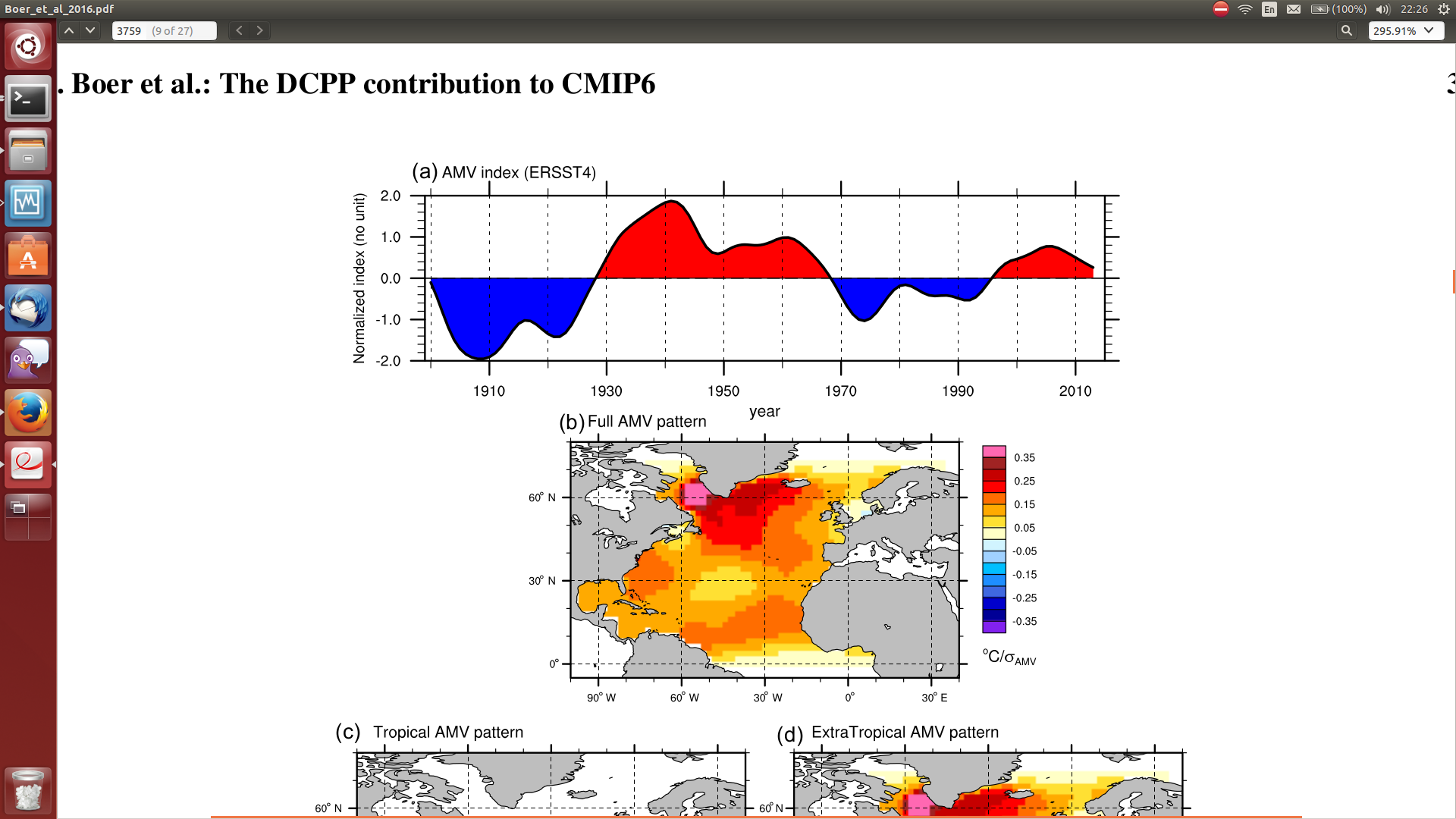 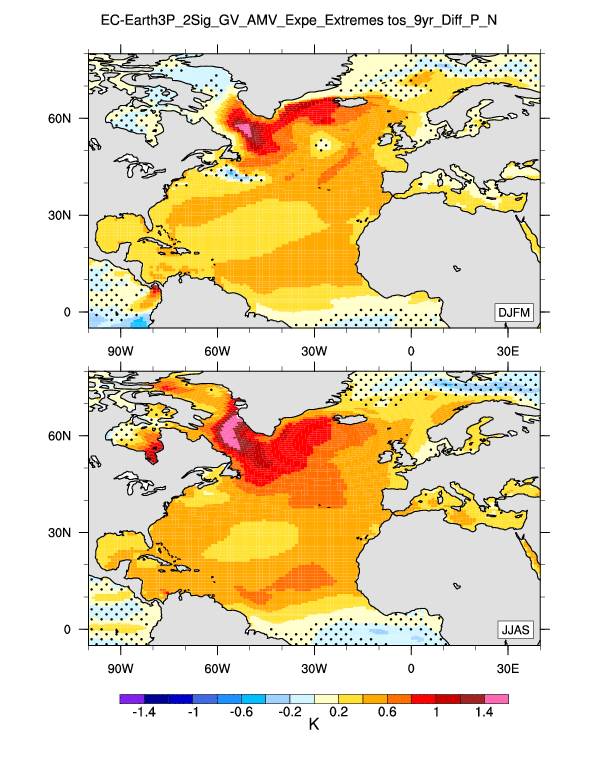 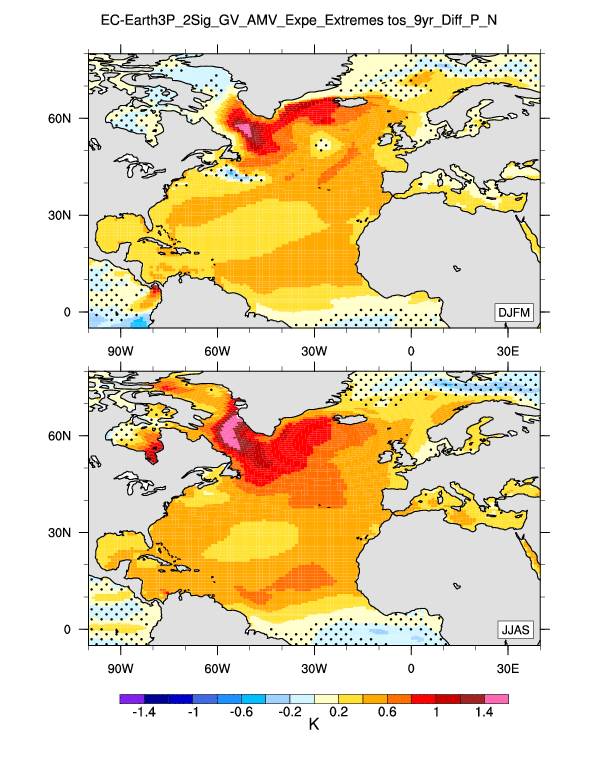 ɣ fixed to -40W/m2/K


ɣ function of mixed layer depth
http://forge.ipsl.jussieu.fr/decennal/wiki/vargamma
5
Decadal Climate Prediction Panel of CMIP6
Question 3: SST not constrained the same way over all grid points, what can we do about it?
JJAS
DJFM
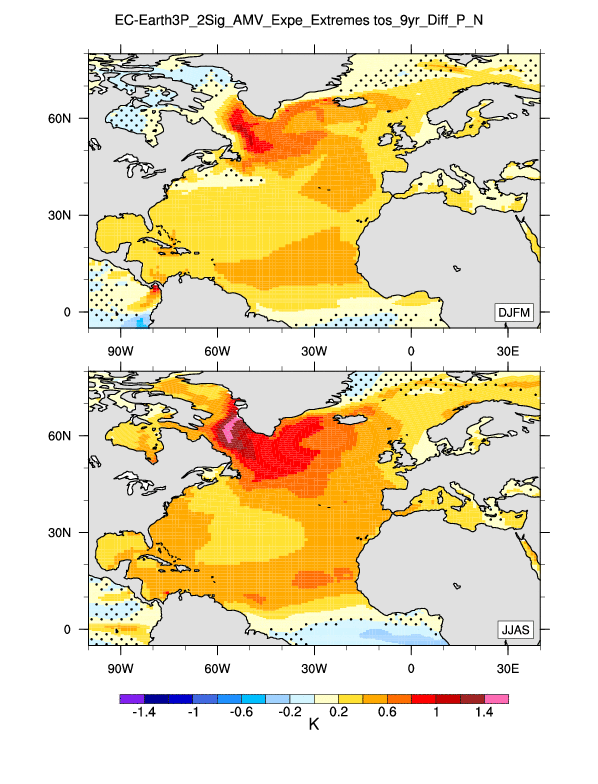 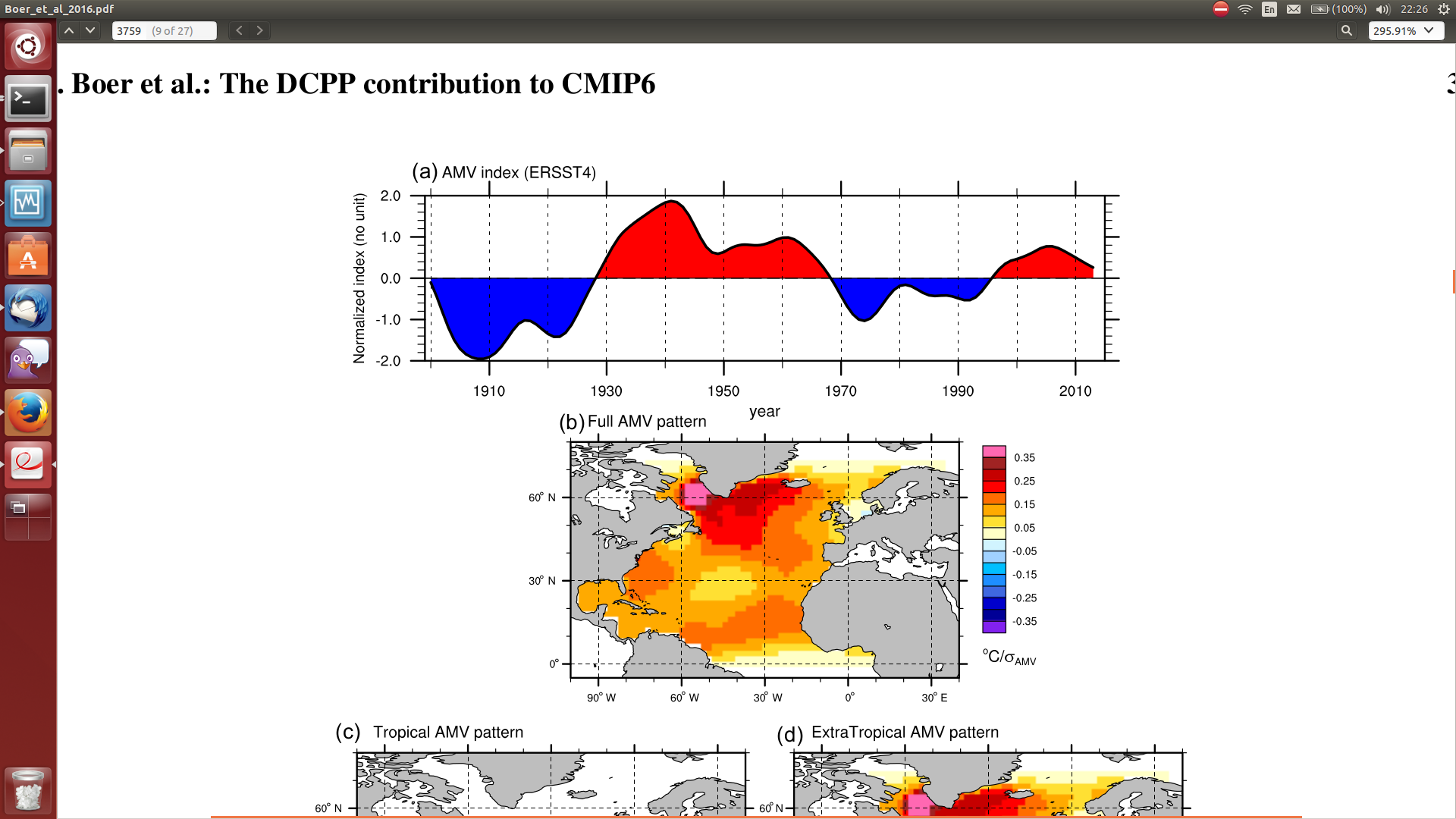 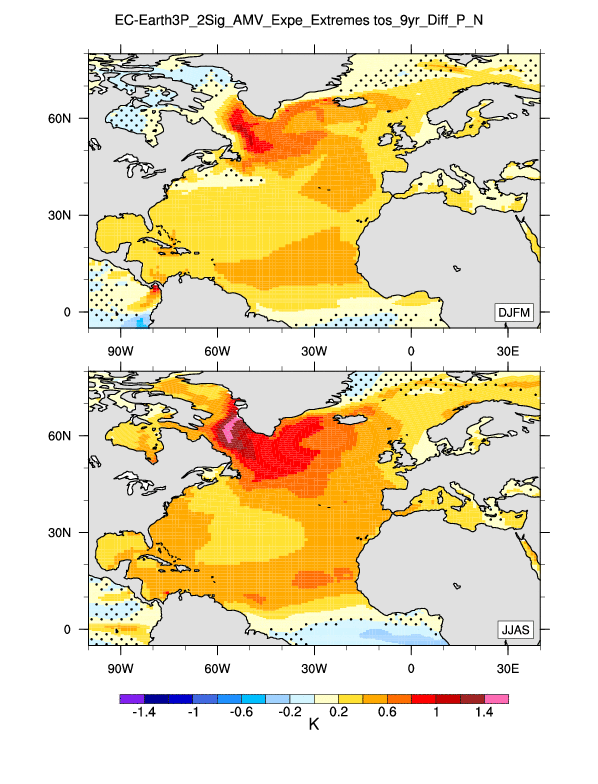 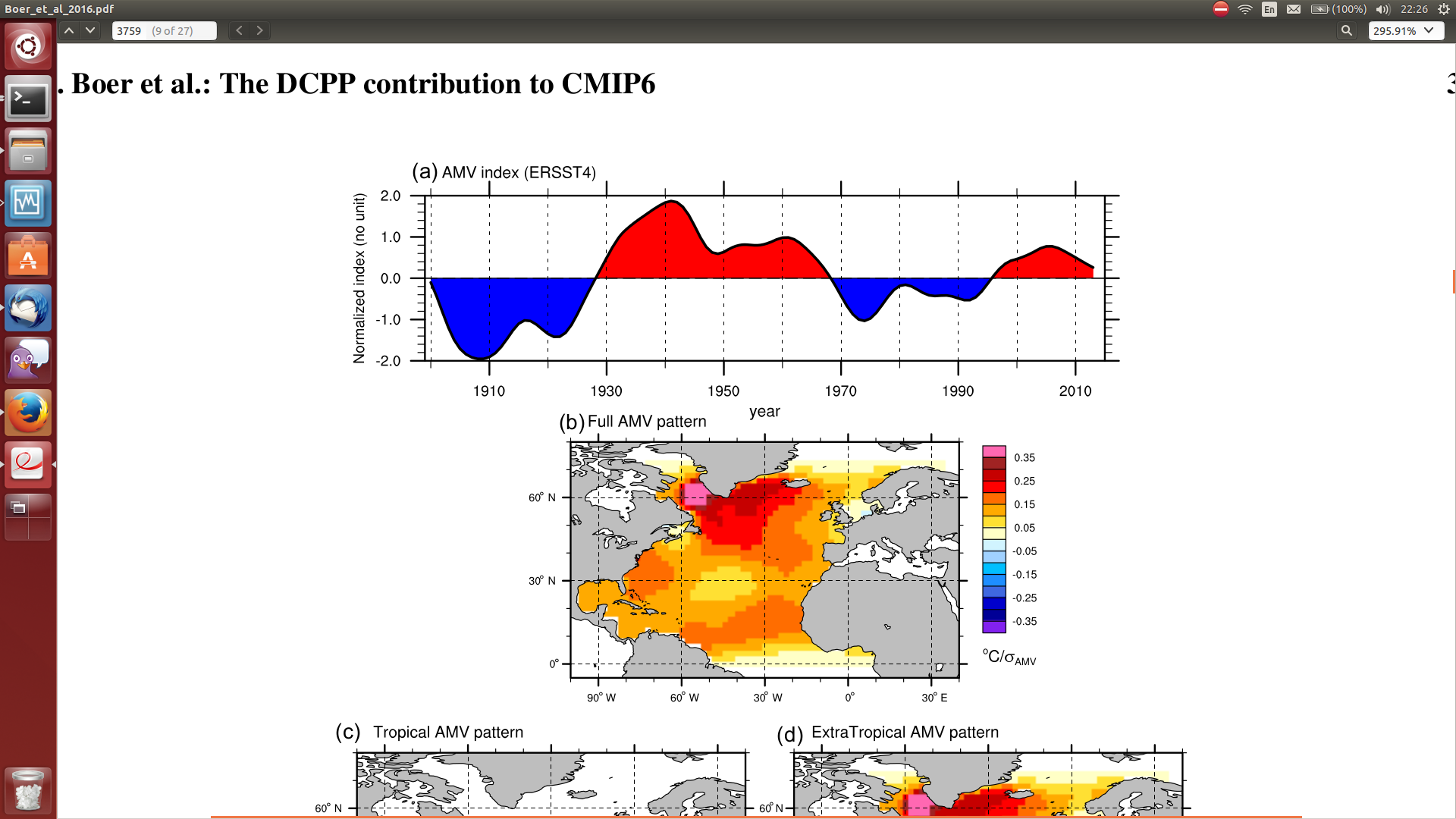 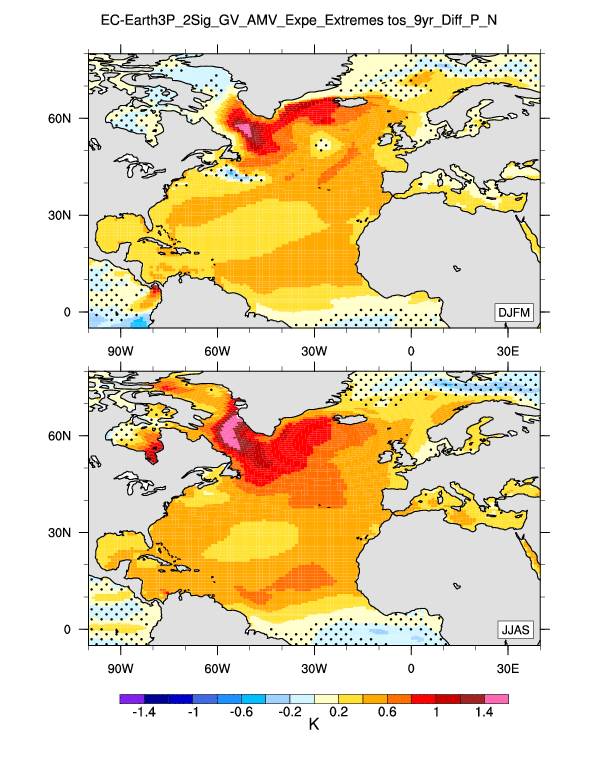 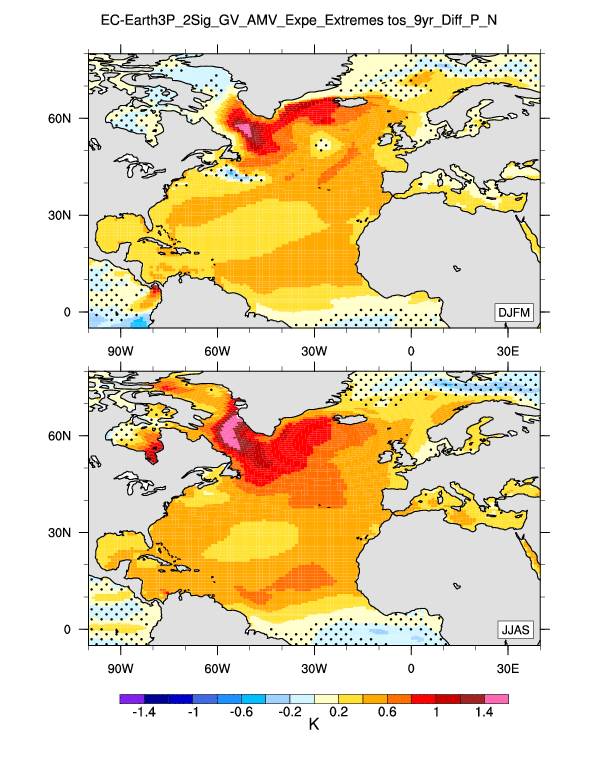 ɣ fixed to -40W/m2/K


ɣ function of mixed layer depth
Not fully satisfying: further test ongoing
http://forge.ipsl.jussieu.fr/decennal/wiki/vargamma
5
APPLICATE
APPLICATE WP5: isolate climate impacts of sea-ice reduction due to global warming

Impose projected sea-ice in present climate state simulations
Projected sea-ice OND
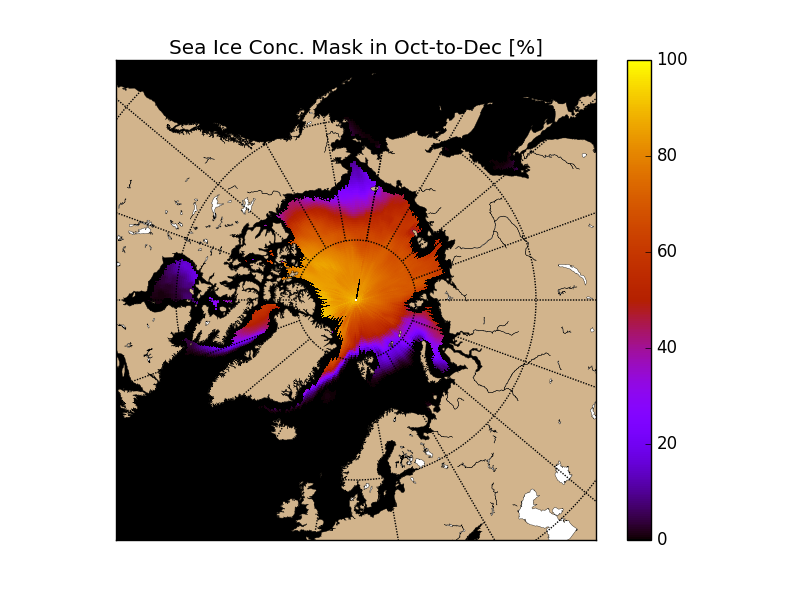 Straightforward approach:

Remove sea-ice in sea-ice model

somebody knows LIM3?
Player approach:

There is ice only if SST cold enough

surface restoring!!
Sea-ice concentration (%)
Restored simulation
Model sea-ice OND
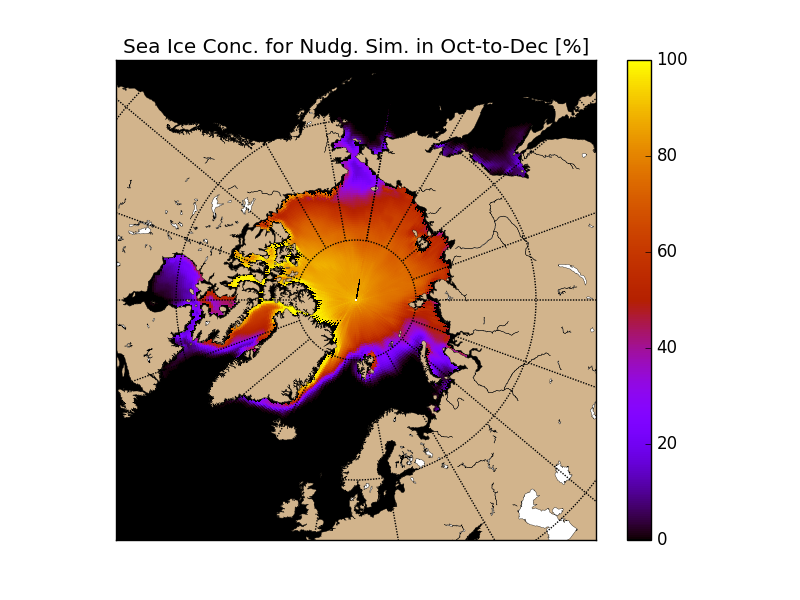 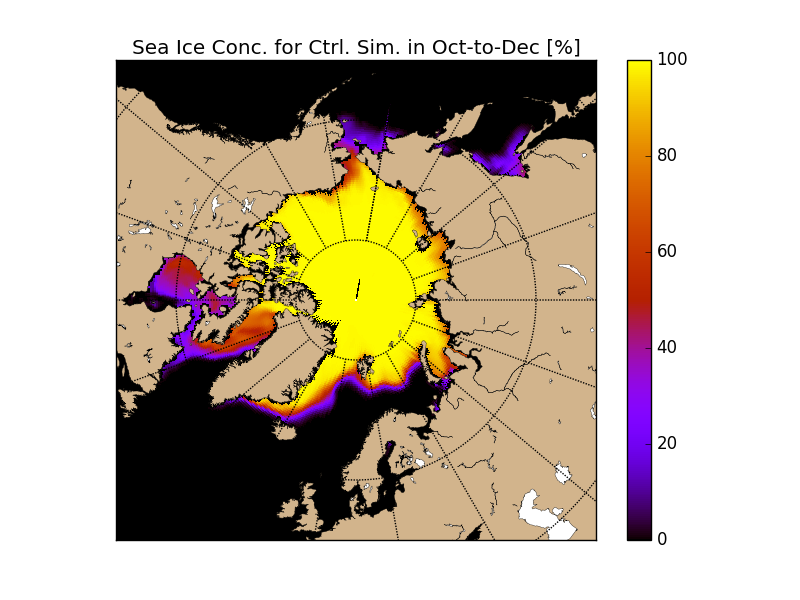 Sea surface temperature restoring ponderated by sea-ice differences:
(projected  - model)
xavier.levine@bsc.es
6
Climate Prediction: Shock and drift characterization
Reconstruction I
SSS and SST surface restoring
3D nudging
1958
2018
Reconstruction II 1958-2018
SST surface restoring
3D nudging
1958
2018
Reconstruction III 1958-2018
SSS and SST surface restoring
1958
2018
7
Global 12km resolution coupled simulation
NEMO ORCA12
IFS T1279
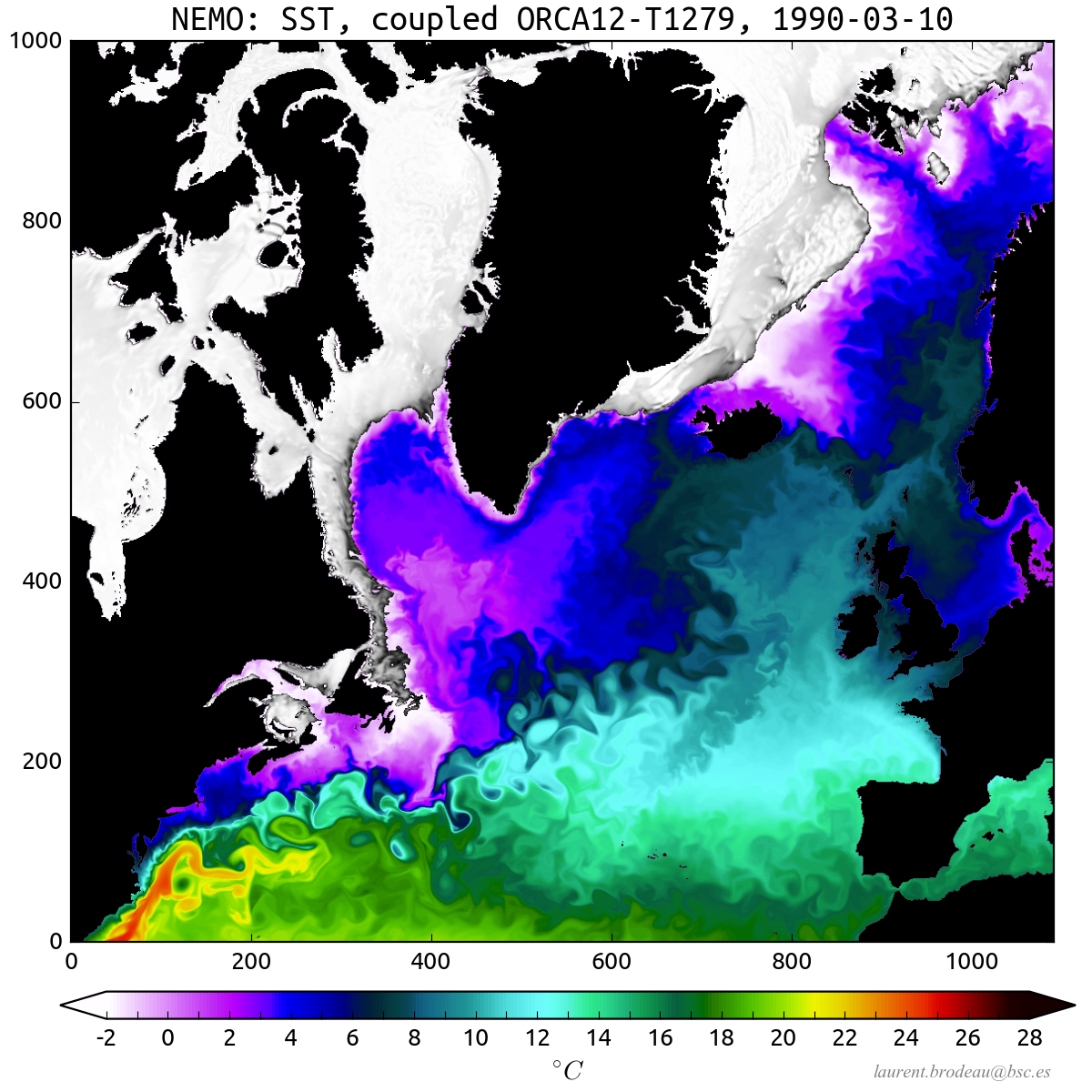 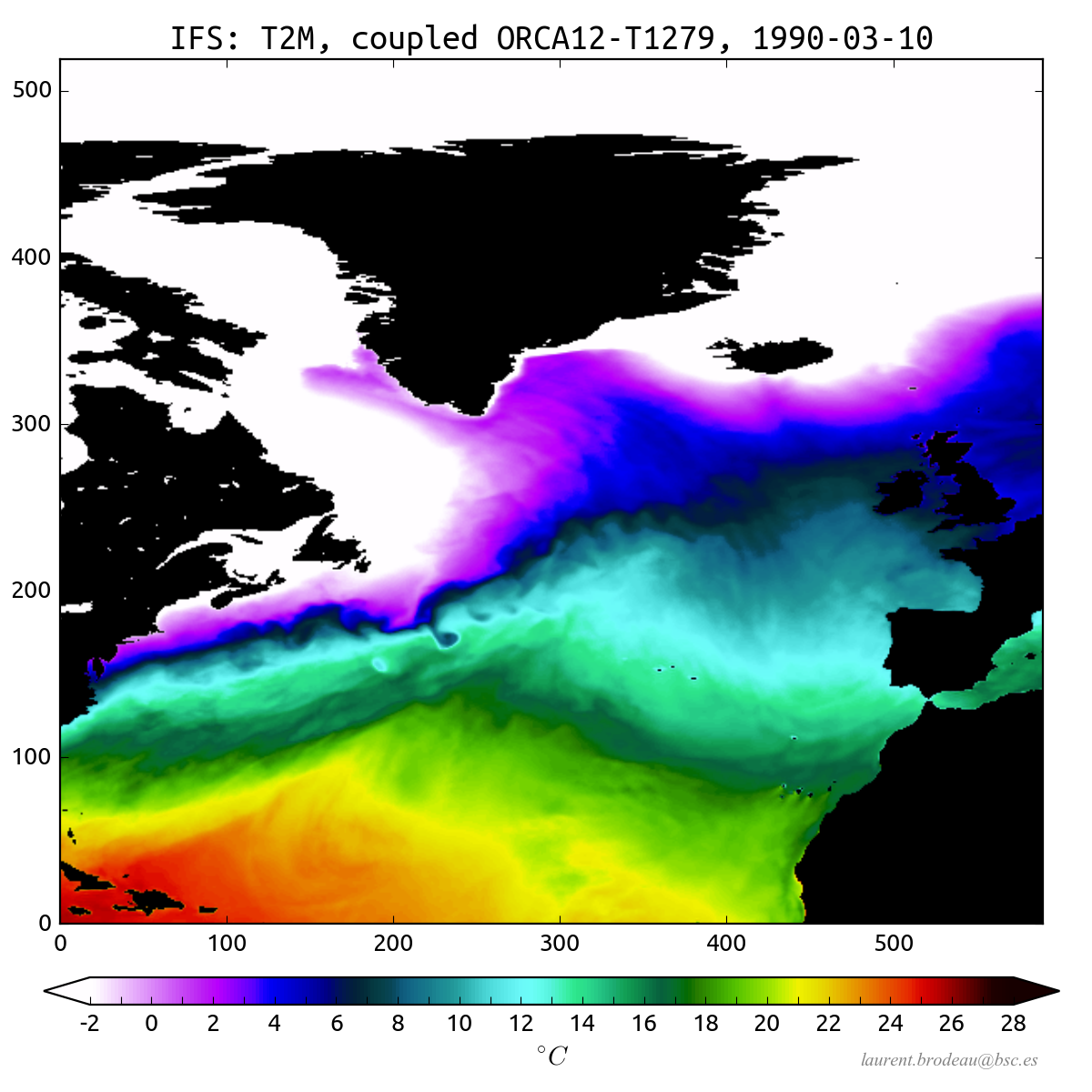 thomas.arsouze@bsc.es
HighResMIP protocol
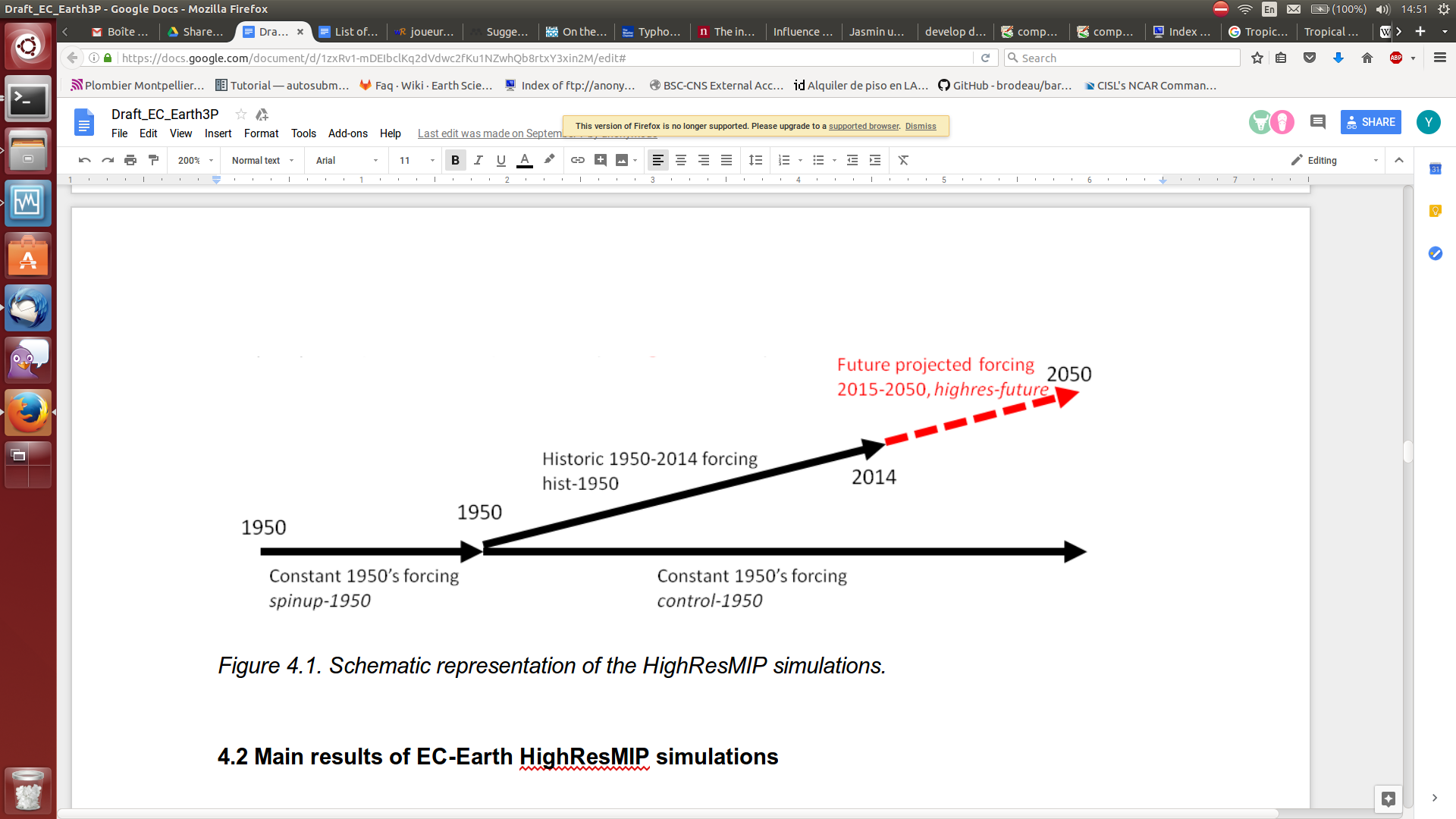 (7yr of spinup done,
SDPY: 0.45/0.33)
7
ELPiN
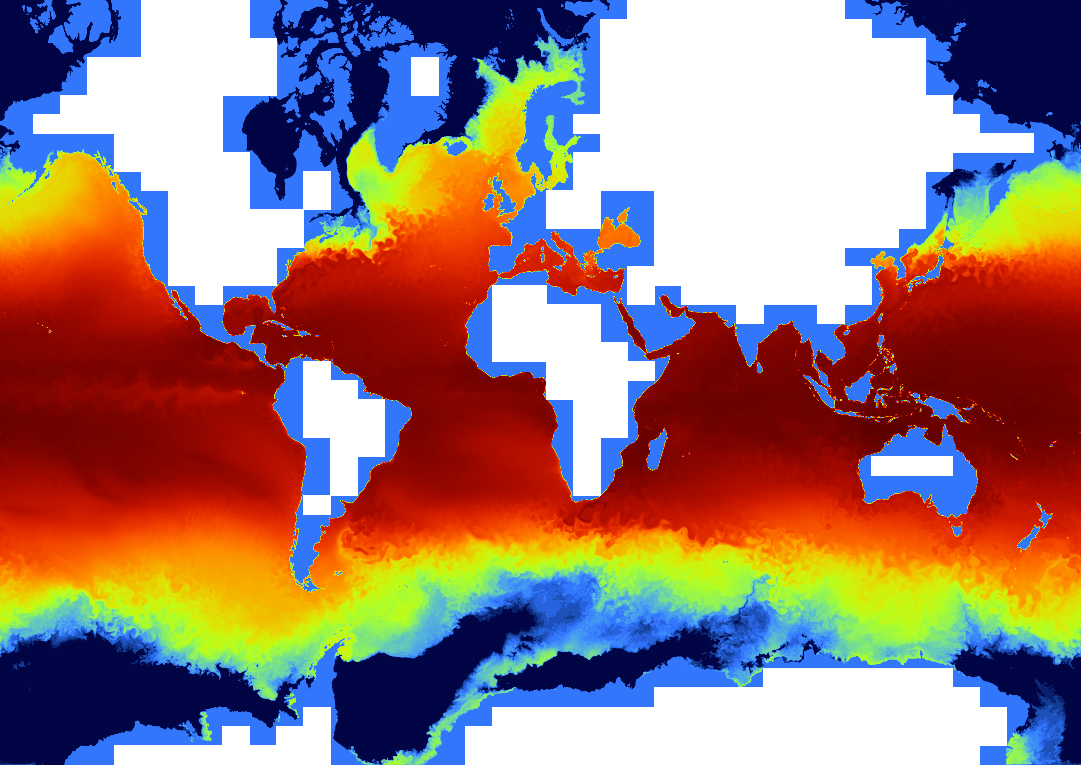 Exclude Land Processes in
NEMO
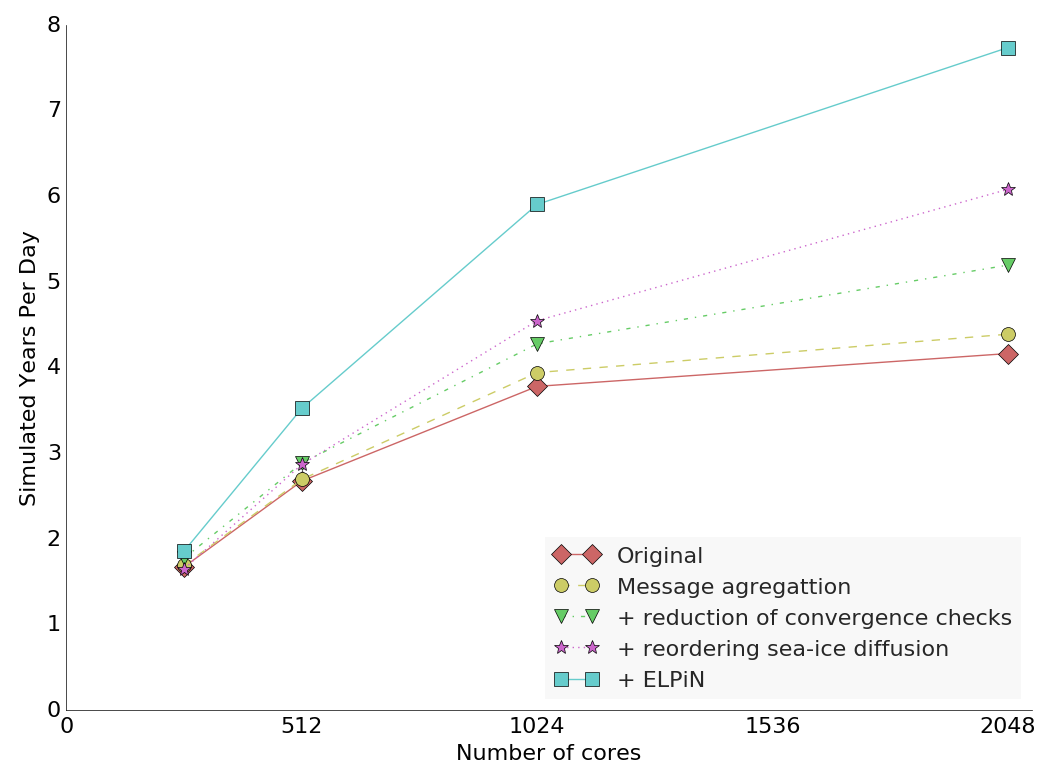 Performance of ORCA025-T511
oriol.tinto@bsc.es
8
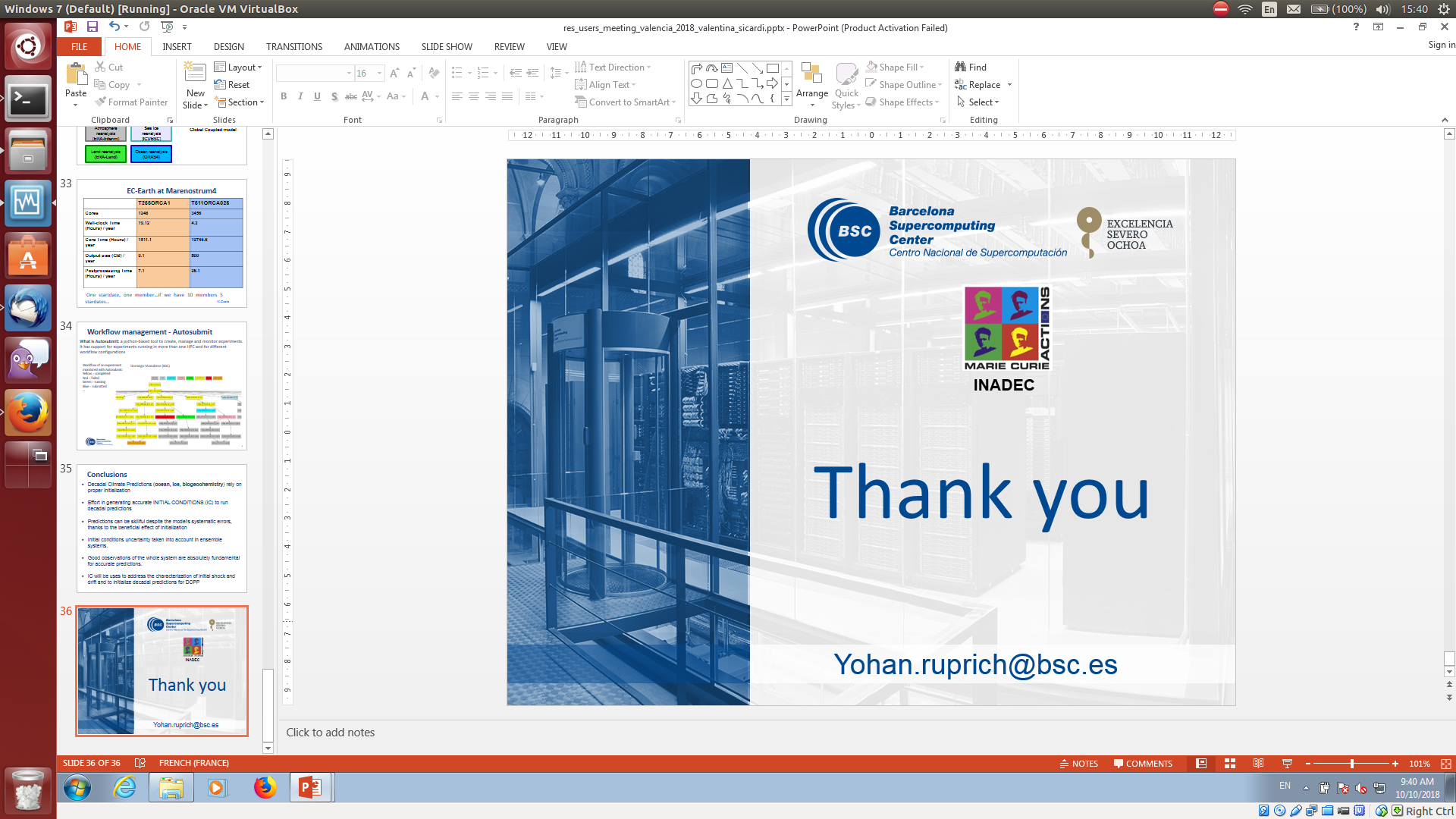 H2020-MSCA-800154
Climate Prediction
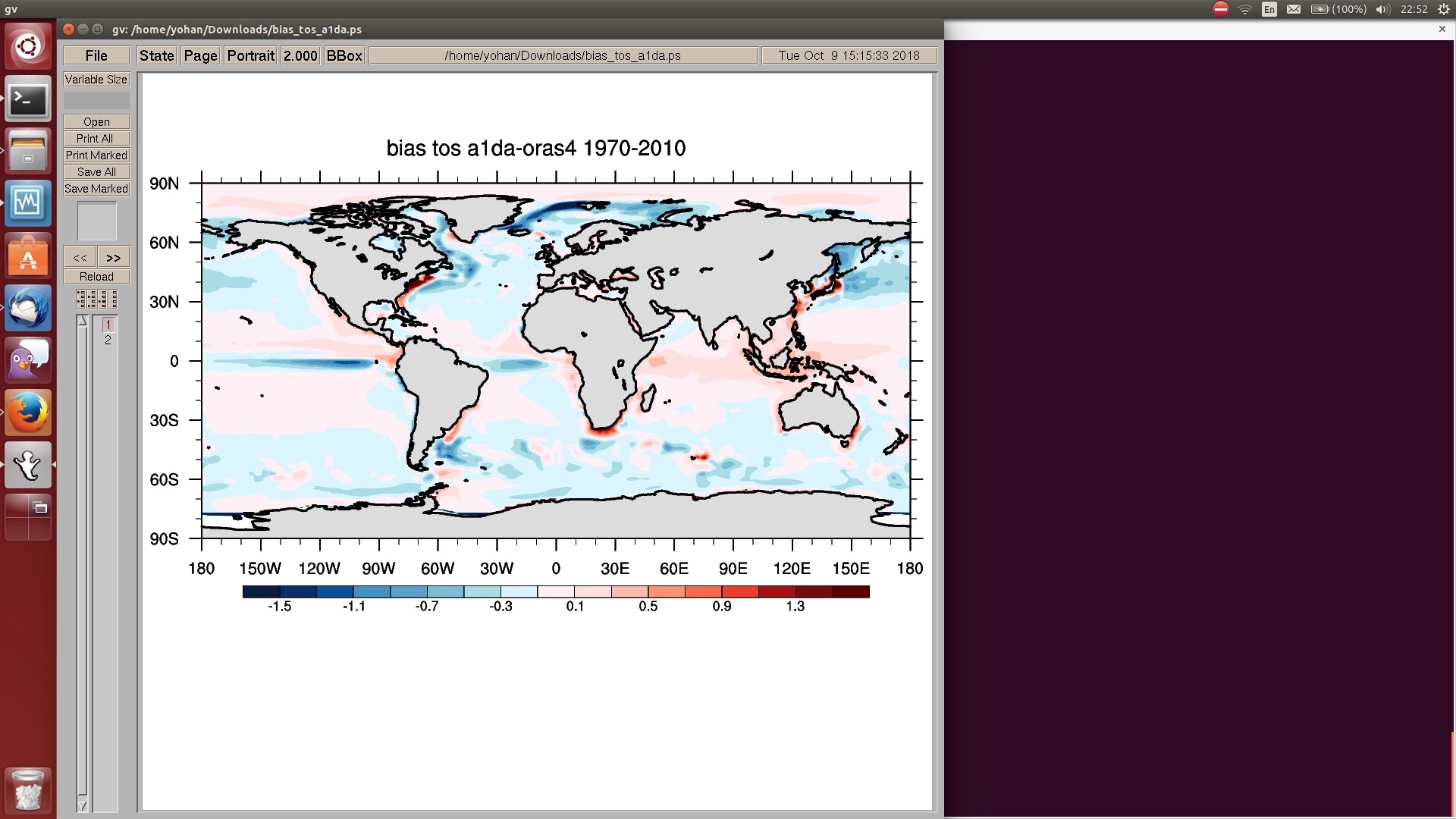 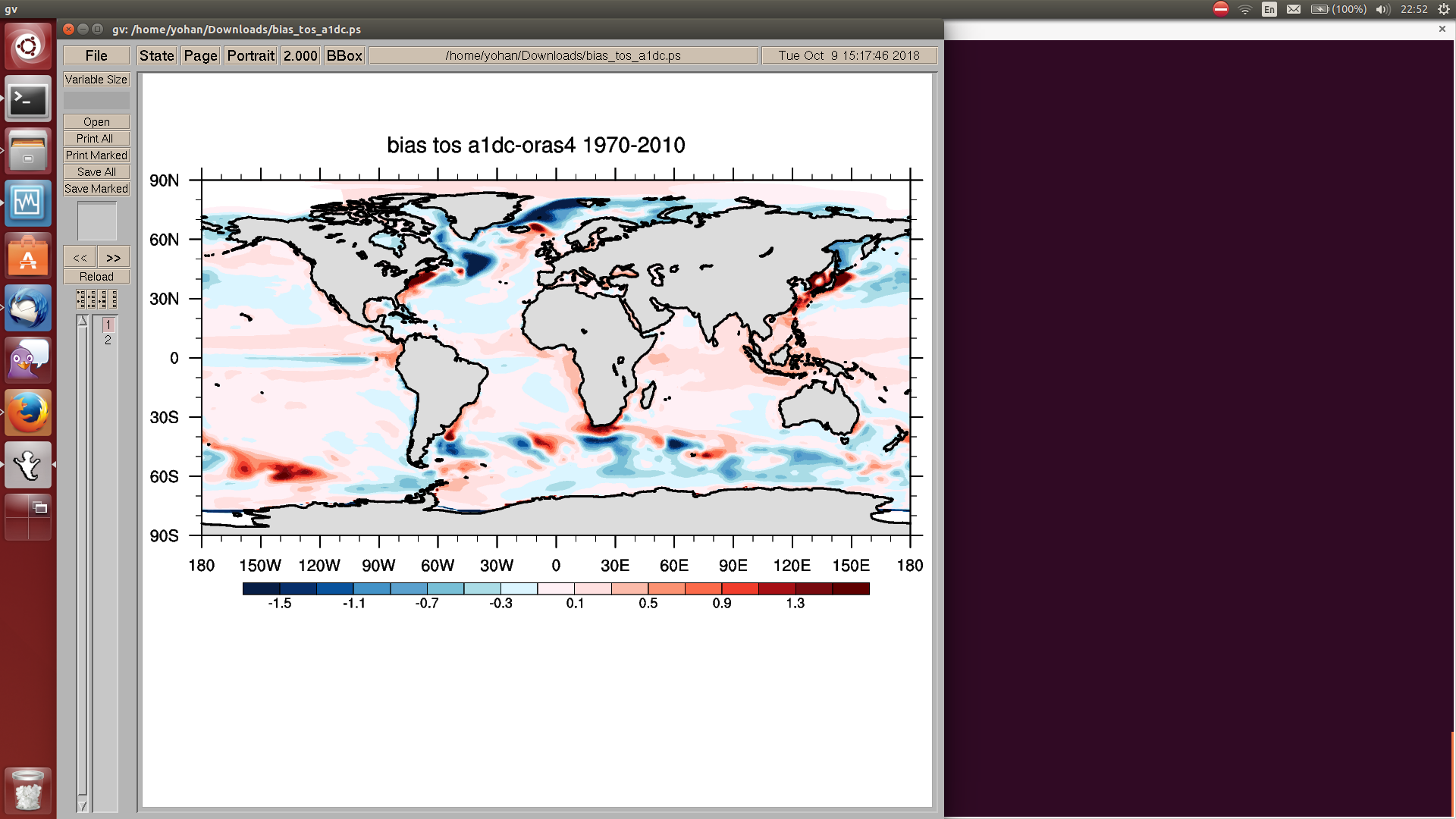 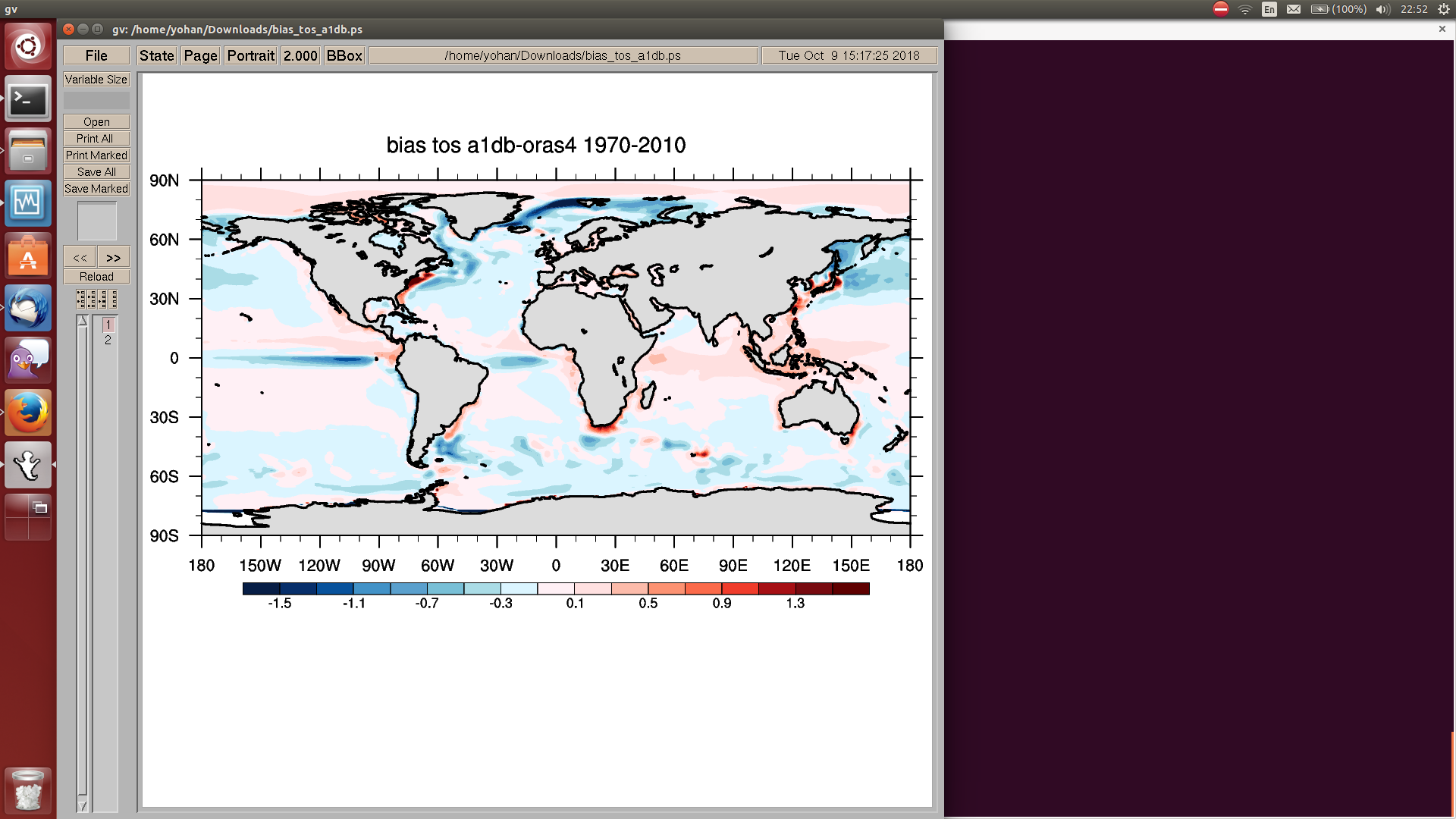 1